INTRODUCTION À LA PRESCRIPTION SOCIALE
Un cours introductif et inspirant pour les éducateurs des services sociaux et culturels.
Objectif du cours
Il s'agit d'un petit cours pour aider les éducateurs des services sociaux et culturels à se familiariser avec la prescription sociale et la manière dont vous pouvez créer de nouvelles offres culturelles et creatives, adaptées et qui offrent des avantages socialement prescrits en matière de santé et de bien-être

Dans ce cours, nous abordons des sujets liés à l'art et au bien-être créatif, comme la thérapie par le théâtre, qui utilise la narration, le jeu et l'improvisation pour encourager la découverte de soi et l'expression. Nous explorons également la musicothérapie, qui offre des avantages en termes de santé et de bien-être, selon les prescriptions de la société.
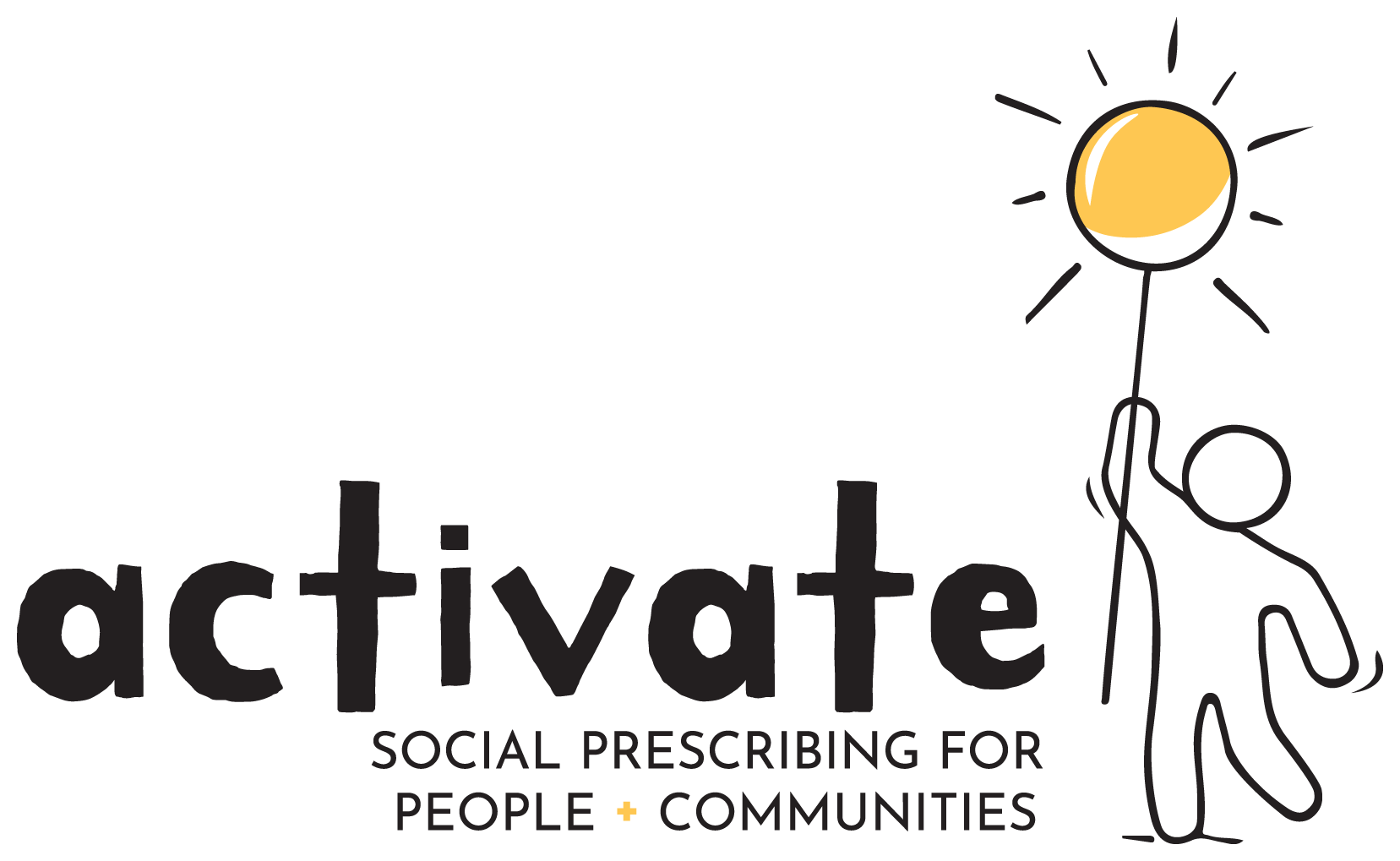 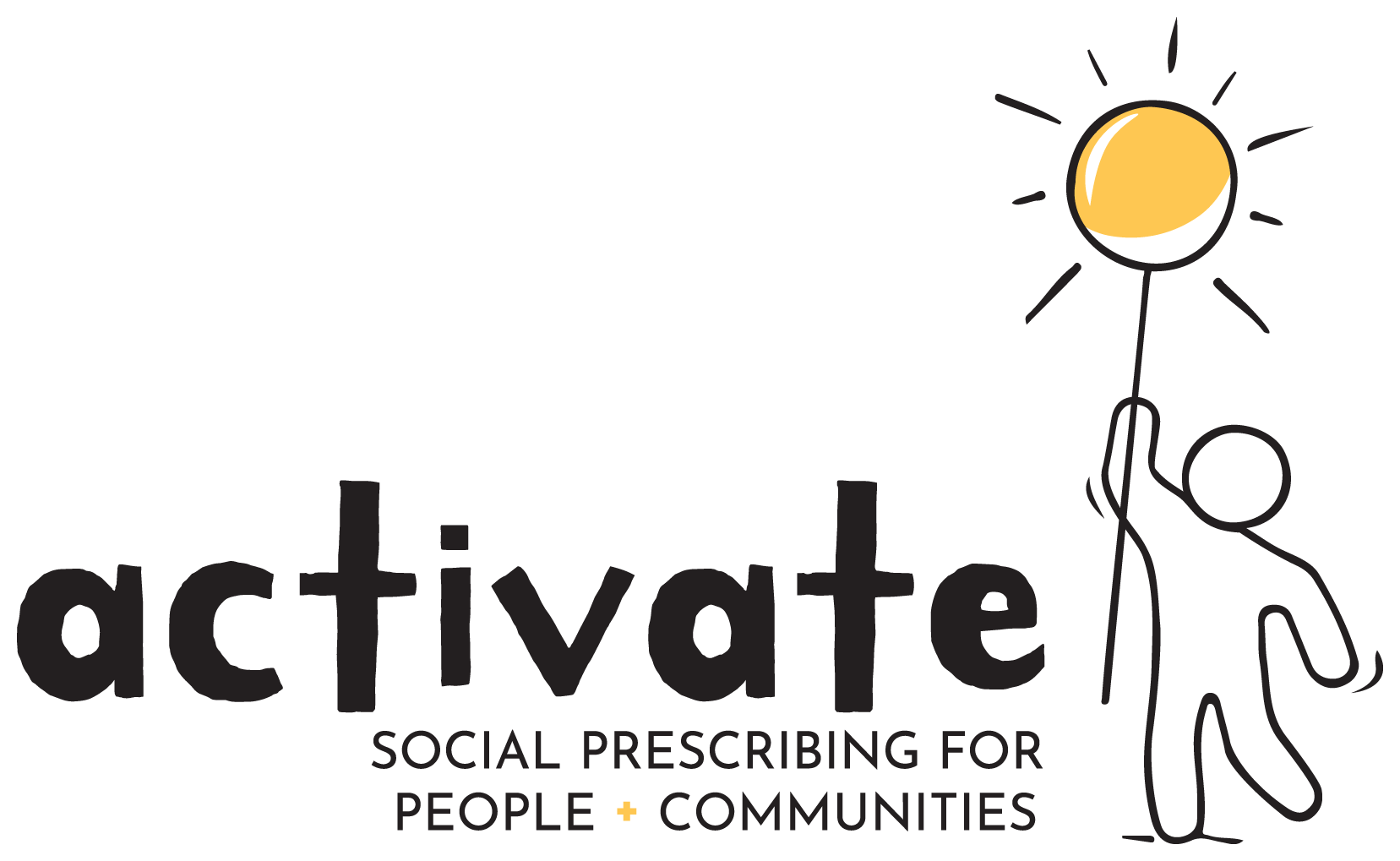 Le soutien de la Commission européenne à la production de cette publication ne constitue pas une approbation du contenu, qui reflète uniquement le point de vue des auteurs, et la Commission ne peut pas être tenue responsable de toute utilisation qui pourrait être faite des informations qu’elle contient.
Ce cours vous est proposé par les partenaires du projet Erasmus+ Activate Social Prescribing, qui sont des experts et des défenseurs de la prescription sociale.

Nous espérons que ce cours pourra vous inspirer, ainsi que d'autres éducateurs et animateurs sociaux et culturels, à examiner votre travail et à voir si vous pouvez y introduire un élément de prescription sociale !
Espoir et
 idées
CONTENU DES COURS
1
2
3
4
Introduction à la prescription sociale
Les avantages des arts et de la culture pour la santé
la créativité peut rapprocher les gens
Une prescription de créativité & ARTS
5
6
7
8
Ressources et outils pour les organisations culturelles
Une prescription de culture et de théâtre
Une prescription de musique & de DANSE
À retenir& futur planification
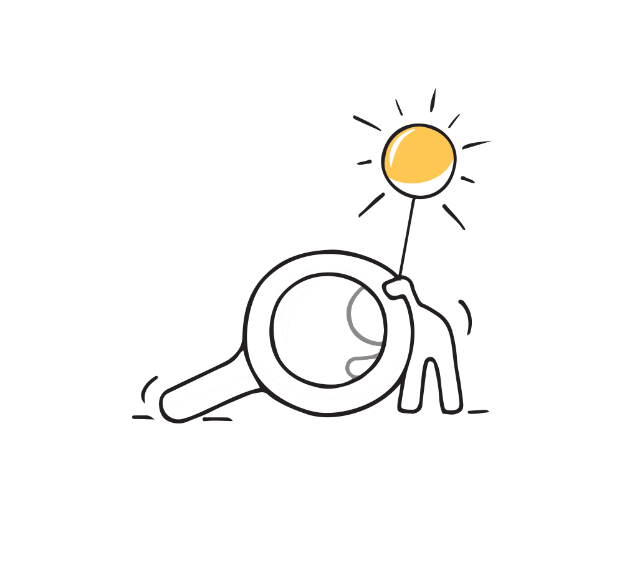 Introduction à la prescription sociale
Quoi, pourquoi, où et comment ? 
Le rôle des organisations sociales et culturelles en tant que facilitateurs de la prescription sociale
La prescription sociale est un mécanisme puissant et éprouvé qui vise à améliorer le bien-être physique, émotionnel et mental des adultes en les mettant en contact avec des sources de soutien locales non médicales. 

Cette ressource se concentre plutôt sur l'intégration de la santé et du bien-être (via la prescription sociale) dans les milieux locaux/publics sociaux et culturels.
Qu'est-ce que la prescription sociale ?
Le rôle des organisations sociales et culturelles dans la prescription sociale
De nombreuses organisations sociales et culturelles sont déjà impliquées dans la prescription sociale, mais elles ne le savent peut-être pas. Les galeries d'art, les musées et les bibliothèques offrent généralement une entrée gratuite aux membres du public, ce qui permet d'éliminer les barrières financières qui peuvent dissuader les gens de faire une activité. 

Les organisations sociales et culturelles peuvent proposer des visites et des ateliers gratuits. C'est un excellent moyen d'encourager les gens à parler d'art, etc. et de leur permettre de rencontrer des personnes partageant les mêmes intérêts. 
De nombreuses galeries d'art et musées recherchent des surveillants bénévoles. Le bénévolat est un excellent moyen de s'impliquer dans la communauté et peut donner aux gens un but dans la vie.
définitions importantes pour ce cours
Santé - L'OMS définit la santé comme : " un état de complet bien-être physique, mental et social, [qui] ne consiste pas seulement en une absence de maladie ou d'infirmité ".

Culture - La culture se définit comme les valeurs, les croyances, les convictions, les langues, les connaissances et les arts, les traditions, les institutions et les modes de vie à travers lesquels une personne ou un groupe exprime son humanité et les significations qu'il donne à son existence et à son développement. La culture est ce qui nous permet d'être humains avec les autres.
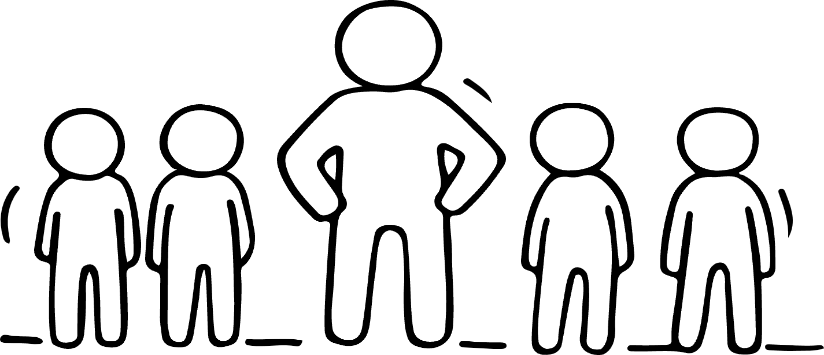 Culture
Santé
Les avantages des arts et de la culture pour la santé
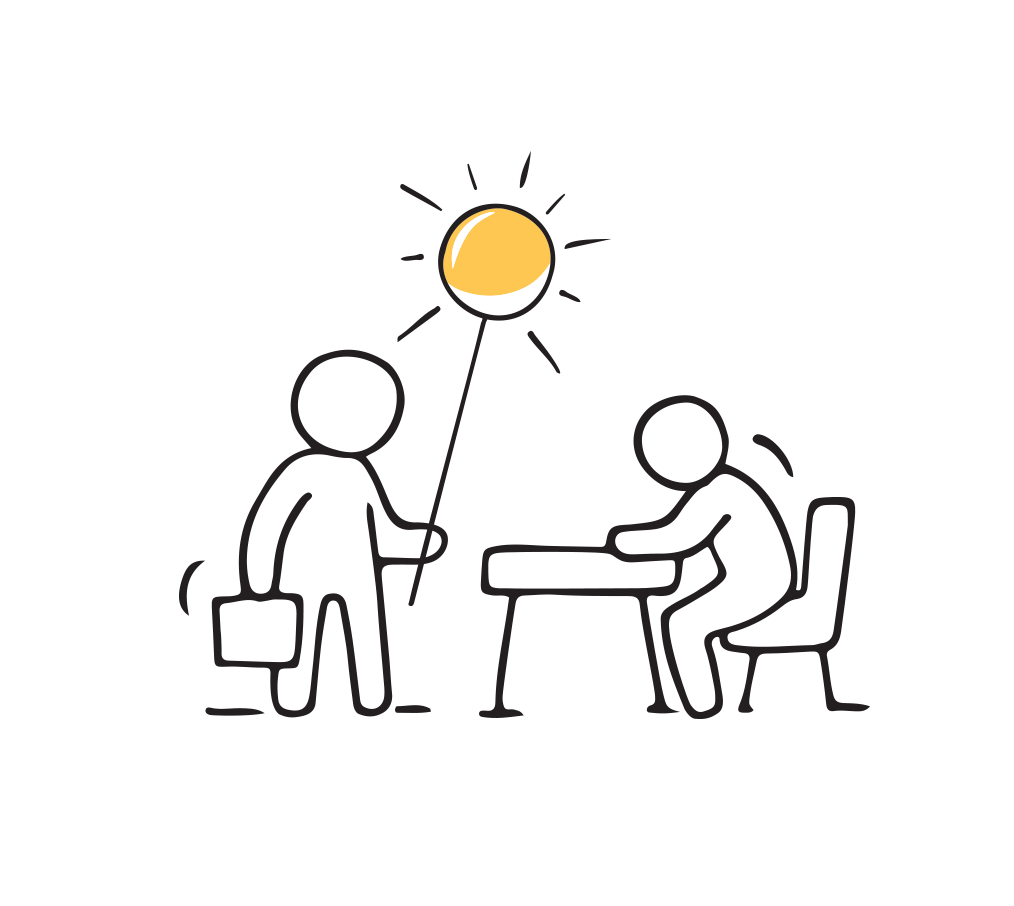 De nombreuses recherches et témoignages mettent en évidence les bienfaits des arts et de la culture pour la santé. Jetons un coup d'œil à certains d’entre eux...
Pouvoir/potentiel de la prescription sociale créative et culturelle...
Selon le Arts Council UK, les personnes qui fréquentent un lieu ou un événement culturel ont près de 60 % plus de chances de se déclarer en bonne santé que les autres.
Saviez-vous que le droit de participer à la vie culturelle et d'en bénéficier est un droit de l'homme ?
"Toute personne a le droit de participer librement à la vie culturelle, de jouir des arts et de participer au progrès scientifique et à ses bienfaits."


Déclaration universelle des droits de l'homme - Article 27
Crédit photo - Myriams Fotos - Pixabay
Par conséquent, les organisations sociales et culturelles ont le devoir d'inclure et de fournir des services à tous, y compris à ceux qui souffrent d'une mauvaise santé mentale et à ceux qui peuvent avoir des obstacles ou des craintes affectant leur participation.
INCLUEZ -
MOI !
Vidéo - L'impact positif de l'art et de la créativité sur la santé
Arts Culture Santé et Bien-être Écosse

Les arts et la créativité peuvent avoir un impact incroyablement positif sur la santé physique et mentale. 

Le CCSHS est un réseau qui fournit des informations et un soutien à toute personne travaillant dans le domaine des arts et de la culture, de la santé et du bien-être en Écosse. 

Cette vidéo intéressera les organisations d'autres pays qui envisagent de reproduire un projet similaire.
13
Source : https://www.creativescotland.com/explore/read/stories/features/2021/arts-culture-health-and-wellbeing-scotland
Aperçu de recherches- L'impact positif de l'art et de la créativité sur la santé
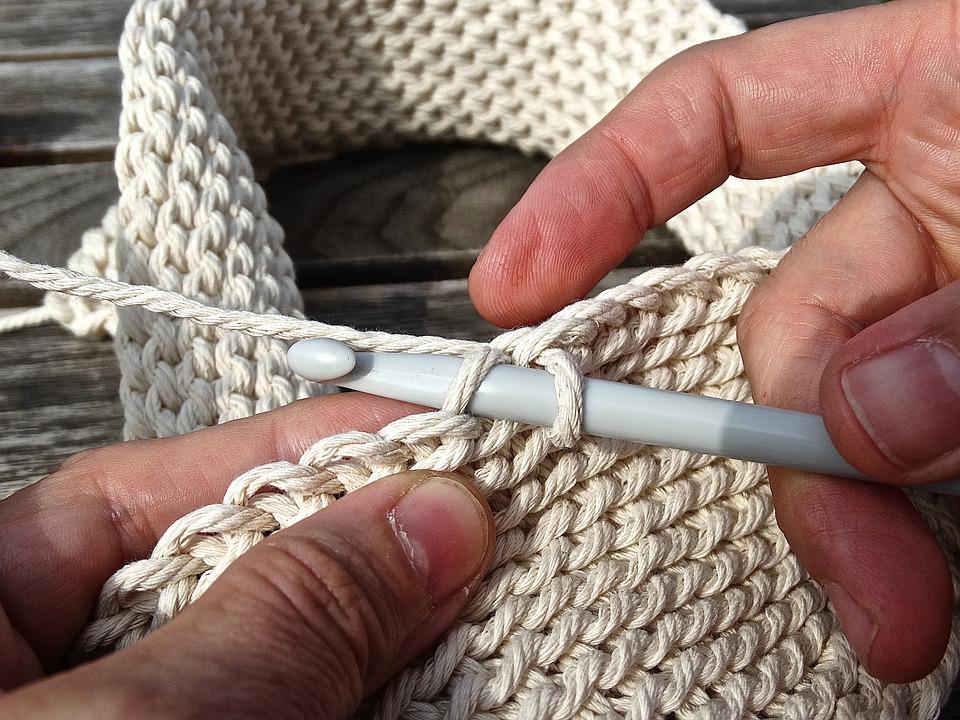 Le Dr Pippa Burns, chercheuse en médecine à l'université de Wollongong, a examiné dans son article intitulé "Happy Hookers" les effets du crochet sur le bien-être. 

Après avoir interrogé plus de 8 000 crocheteurs, M. Burns a constaté que 89,5 % des personnes interrogées ont déclaré que cette pratique les rendait plus calmes, tandis que 82 % se sentaient plus heureuses.
Crédit photo Pixabay
Source : https://www.theguardian.com/lifeandstyle/2021/jul/02/happy-hookers-how-prescribing-creativity-might-help-wellbeing
14
Aperçu de recherches- L'impact positif de l'art et de la créativité sur la santé
Dans une enquête menée par Stitchlinks et l'université de Cardiff auprès de plus de 3 500 tricoteuses de 31 pays, il est apparu que la plupart des tricoteuses étaient des femmes.
81% se sont sentis plus heureux après avoir tricoté, 54% se sont sentis heureux ou très heureux, moins de 1% sont restés tristes.
Ces résultats ont été transposés aux personnes souffrant de dépression clinique., de façon intéressante et significative
Le résultat le plus significatif est que plus les gens tricotent fréquemment (>3 fois par semaine), plus ils se sentent heureux et calmes.
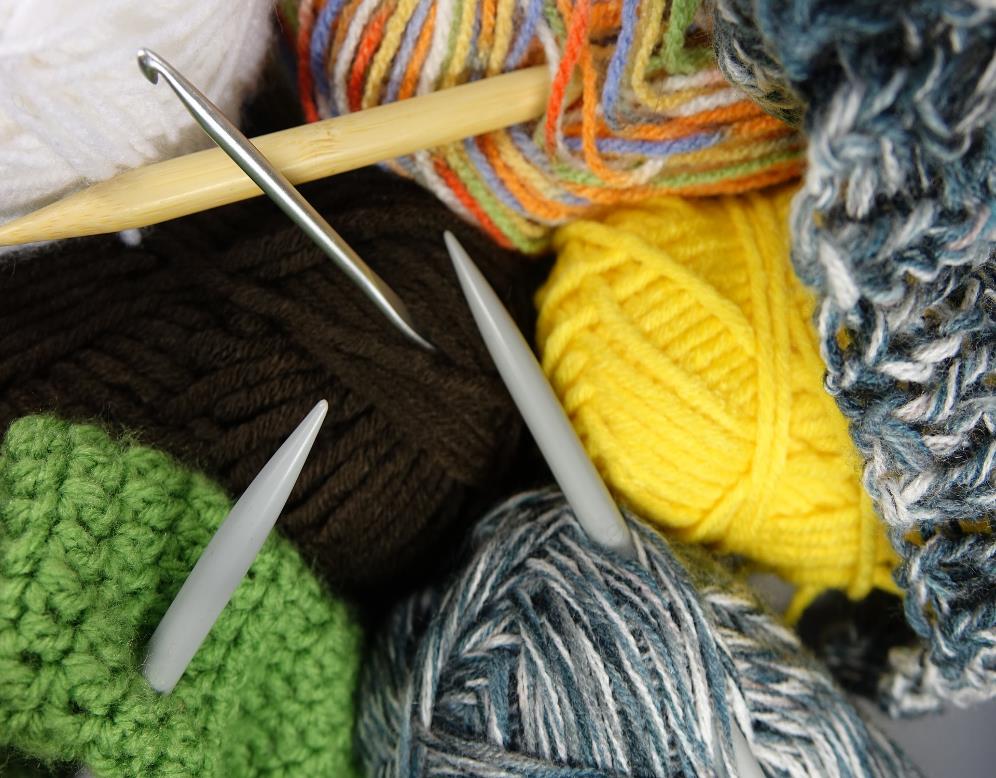 Crédit photo Semevent - Pixabay
15
Aperçu de recherches- L'impact positif de l'art et de la créativité sur la santé
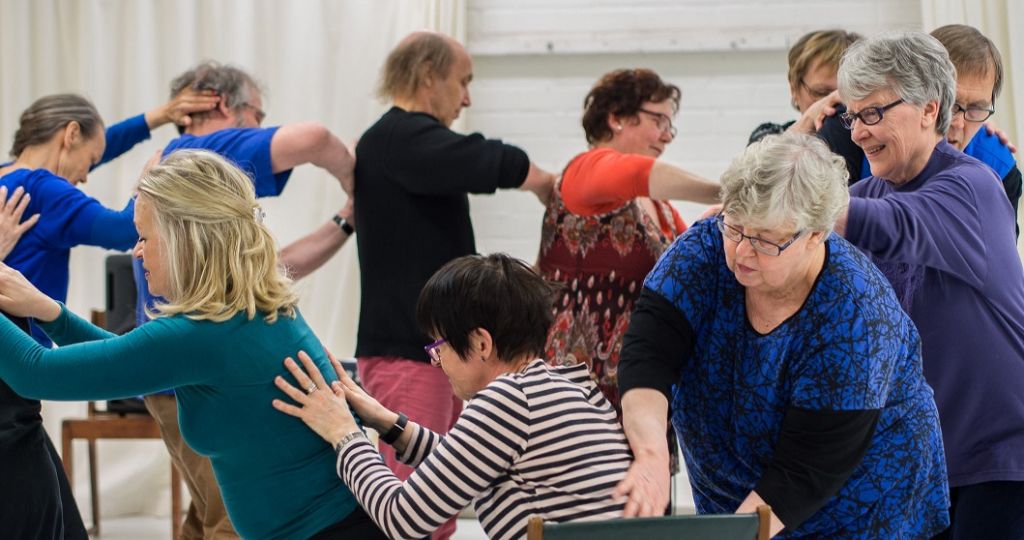 La recherche a montré que les arts et les activités artistiques peuvent :
 améliorer les résultats des traitements médicaux et atténuer les symptômes physiques et psychologiques
 réduire les besoins et l'utilisation de médicaments anxiolytiques, d'analgésiques et de somnifères
 contribuer à atténuer la solitude et l'isolement social
 prévenir et réduire les émotions négatives, telles que l'anxiété, la dépression et la tristesse
 aider les gens à faire face aux problèmes de santé mentale.
Photo : Teijo / Pirkanmaa 2016. PiiPoo - centre accessible pour l'art et la culture.
Pour en savoir plus : https://taikusydan.turkuamk.fi/en/frontpage/arts-for-well-being/
16
L'impact positif de l'art et de la créativité sur la santé
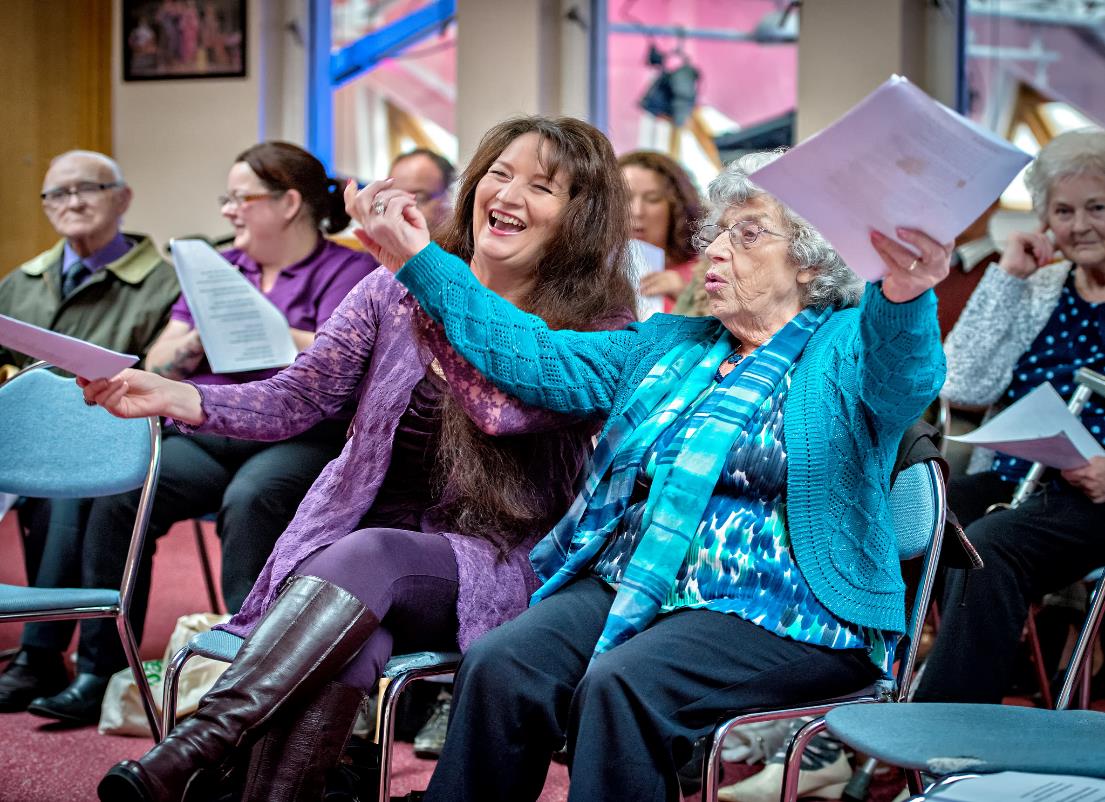 La prescription sociale a clairement un rôle à jouer dans l’amélioration de la santé physique et mentale et elle peut contribuer à mener une vie plus épanouie et plus agréable.  L'élargissement de l'accès aux arts devrait en être un élément essentiel - c'est bon pour les patients, bon pour le personnel et bon pour le système de santé.  

"Pour créer une vie saine, heureuse et pleine de sens pour chacun, nous devons reconnaître le pouvoir des artistes, des organisations artistiques, des musées et des bibliothèques dans les soins de santé et au-delà." - Art Council UK
Séance de chant pour les personnes atteintes de démence. 
Photo © Anthony Robling
17
Source : https://www.artscouncil.org.uk/blog/what-can-culture-do-healthcare-0
la créativité peut rapprocher les gens
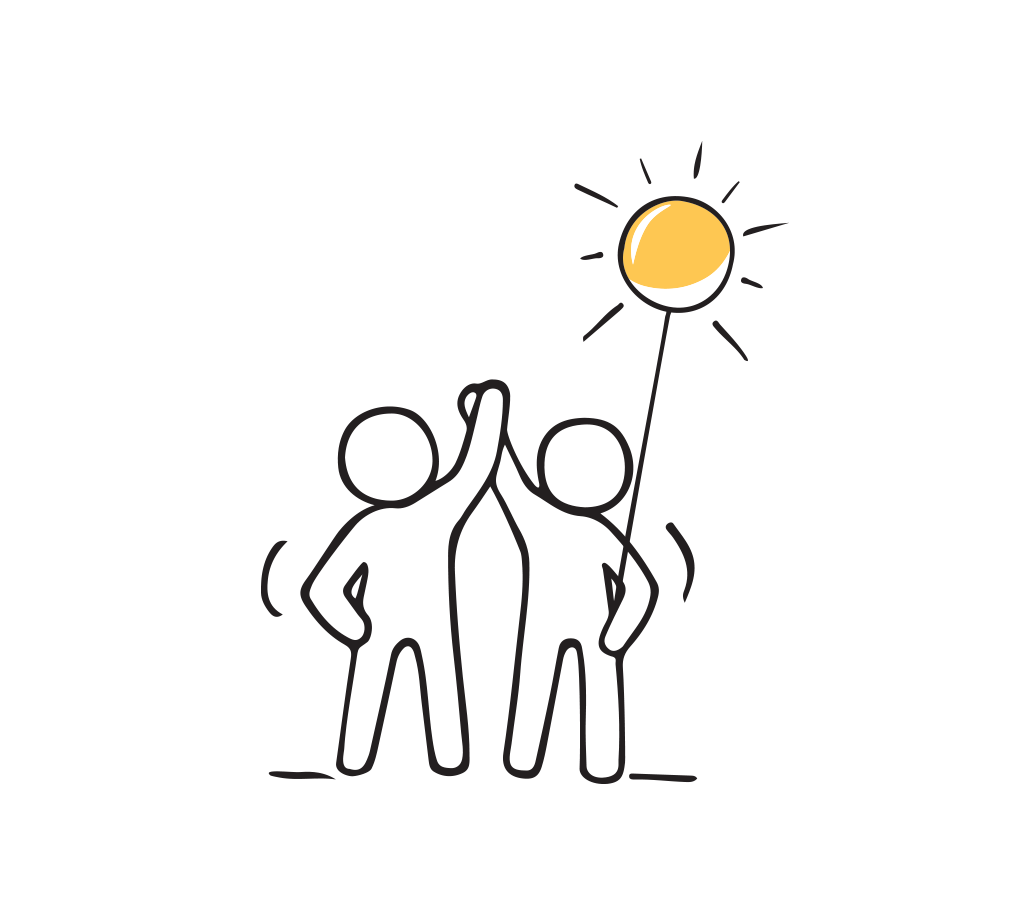 La créativité engage et libère l'esprit, permettant aux gens de partager des idées, de se faire des amis et de faire évoluer les façons de penser. Apprécier et s'engager dans des cultures différentes peut nous donner une nouvelle perspective et créer des liens interculturels.

Article : https://www.youth.ie/articles/why-is-creativity-important-and-what-does-it-contribute/

Écouter un concert ou participer à un atelier artistique peut vous aider à changer votre façon de penser.


Il peut vous aider à vous détendre et à vous rapprocher d'autres personnes.
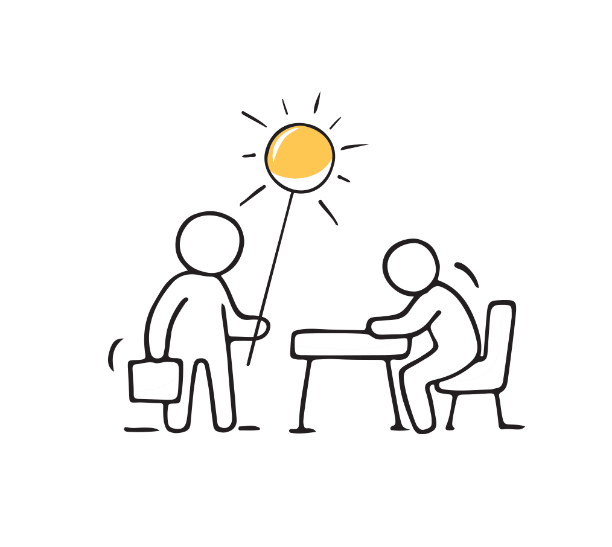 19
Vidéo : prescription sociale et activités artistiques
John McMahon, responsable de l'éducation à la Royal Society of the Arts (Royaume-Uni), explique comment la prescription sociale peut permettre à un plus grand nombre de personnes de bénéficier d'activités dans les bibliothèques, les musées, les théâtres et autres lieux artistiques.
CLIQUEZ SUR
POUR VOIR
Source : https://youtu.be/SDo_UiyKyEY
Une prescription de créativité et d’art
Dans cette section, nous examinerons plus en détail comment l'art et la santé peuvent aller de pair.
Les avantages de la créativité
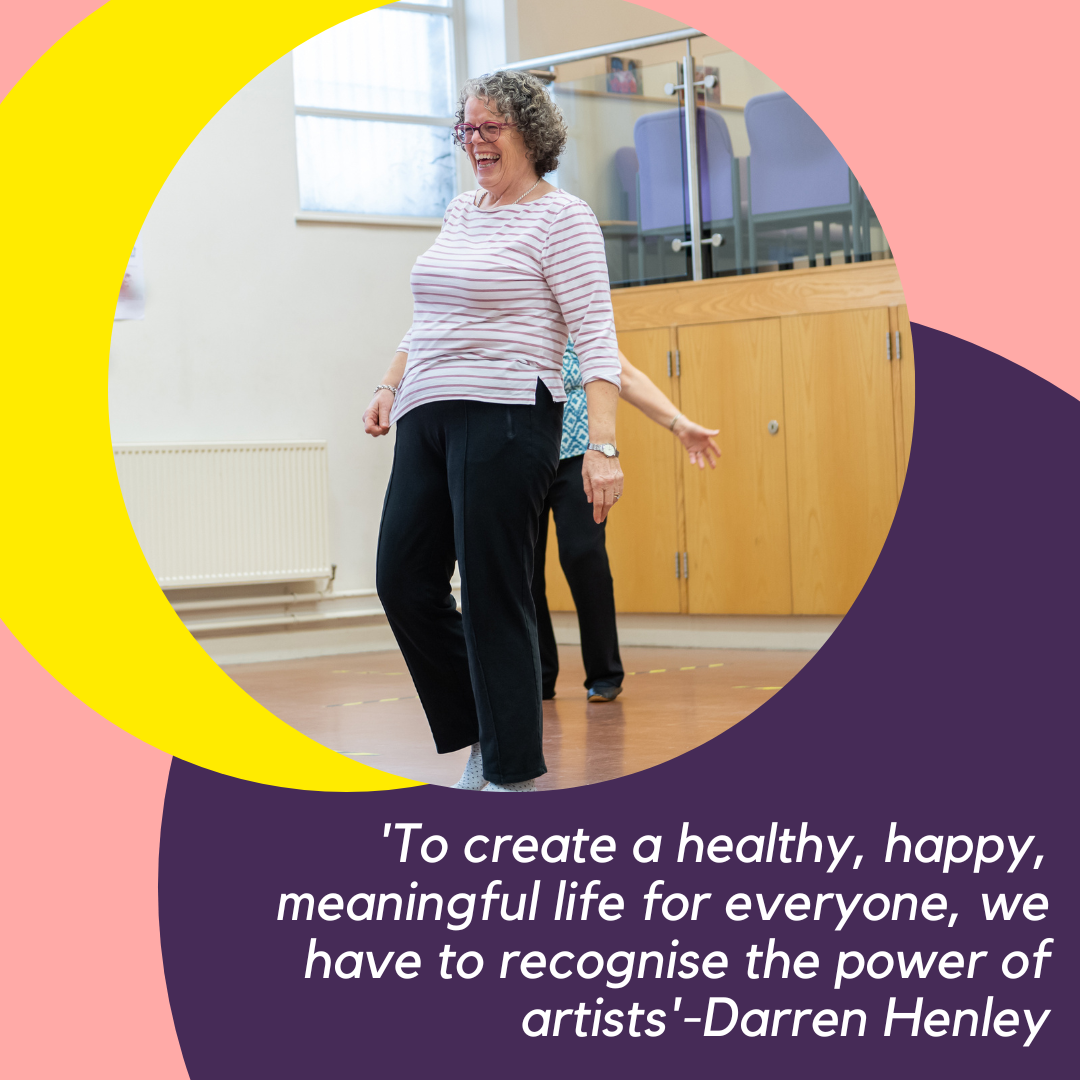 La créativité sous toutes ses formes est un élément essentiel de l'être humain, vital pour le bien-être.  Des recherches supplémentaires sont nécessaires, mais une série d'études de grande qualité émergent et montrent les avantages des activités culturelles pour la santé, qu'il s'agisse de lire un livre, de visiter un musée ou de rejoindre une chorale.  

Un récent rapport parlementaire, intitulé "Creative Health", a révélé qu’un projet artistique mené par l’organization caritative Artlift, porjet prescript par ordonnance, a entraîné une baisse de 37 % des visites chez le généraliste et de 39 % des admissions à l'hôpital.  Cela a permis de réaliser une économie nette de 216 £ par patient.
Source : https://www.artscouncil.org.uk/blog/what-can-culture-do-healthcare-0
22
Vidéo - Utiliser les arts et la créativité pour transformer une communauté
B-Arts est une compagnie d'art et de théâtre participatif basée au Royaume-Uni. Elle utilise les arts et la créativité pour transformer la vie des gens, les lieux dans lesquels ils vivent et leur communauté.
CLIQUEZ-ICI 
POUR VOIR
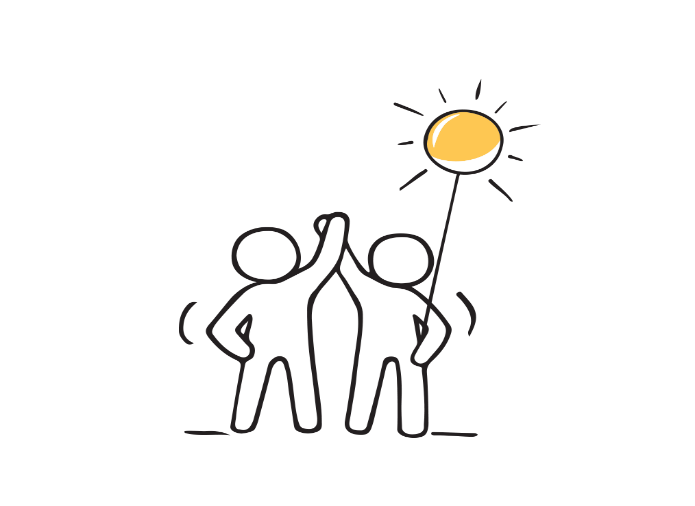 Source : https://esmeefairbairn.org.uk/latest-news/b-arts-using-art-and-creativity-transform-community-stoke/
23
"La créativité ouvre l'esprit.
Une société qui a perdu le contact avec son côté créatif est une société emprisonnée, dans la mesure où des générations de personnes peuvent avoir l'esprit fermé. Elle élargit nos perspectives et peut nous aider à surmonter les préjugés."

- Conseil National de la Jeunesse d'Irlande
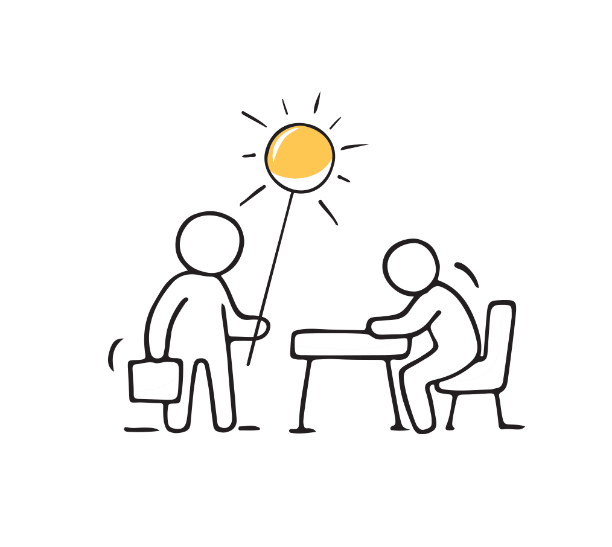 24
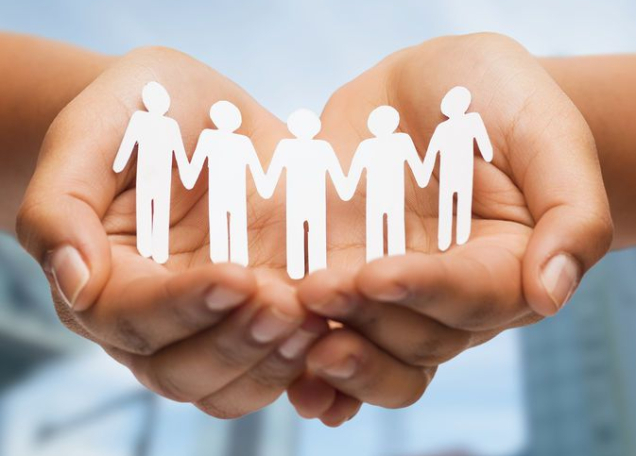 Connecter les secteurs Arts, Culture et Santé.

L'art et la santé peuvent aller de pair et le font. L'art-thérapie peut permettre aux gens d'exprimer ce qu'ils ressentent sans avoir recours aux mots. 

Il en va de même pour la musicothérapie, etc.

Même si la personne ne fait qu'observer une pièce de théâtre, un concert ou une œuvre d'art, cela peut lui permettre de s'éloigner des problèmes qu'elle peut rencontrer dans la vie quotidienne.
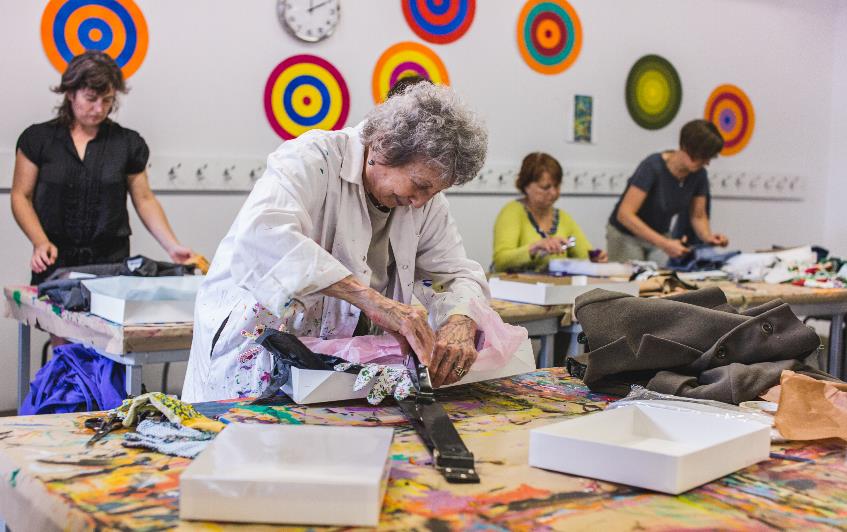 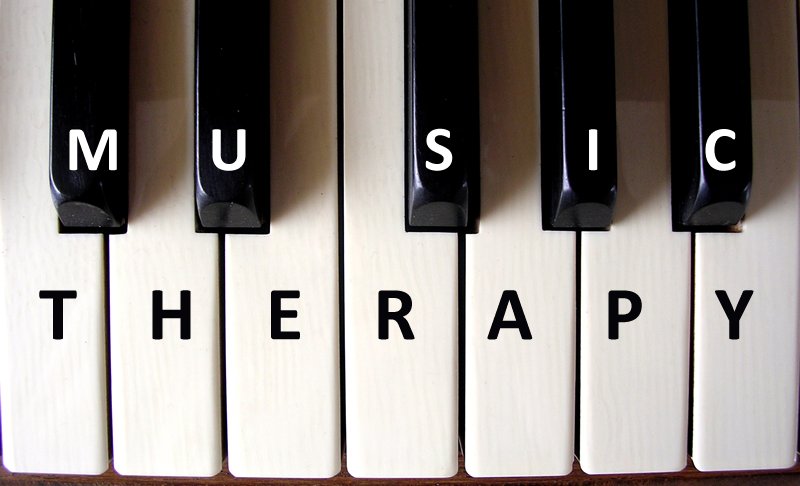 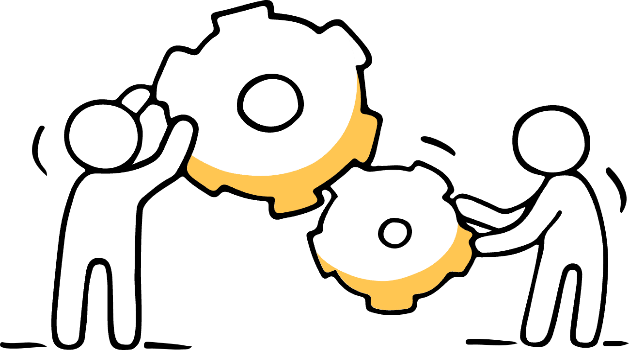 Étude de cas - Flourish Social Prescribing. Mayo, Irlande
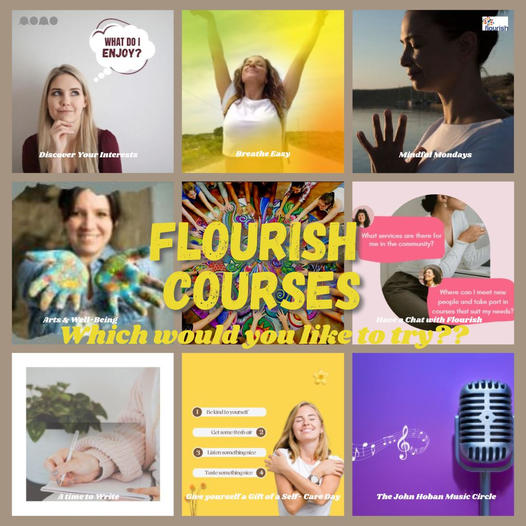 Le service de prescription sociale Flourish de Mayo, en Irlande, organise une série d'ateliers sur les arts et le bien-être. En développant l’intérêt pour la musique, l'écriture, la poésie, l'artisanat, l'art du mouvement, etc. Flourish aide les gens à renforcer leur sentiment de joie et à être en meilleure santé. 
Leur série d'ateliers offre aux participants la possibilité de tester de nouvelles activités artistiques créatives. C'est l'occasion de rencontrer de nouvelles personnes dans un cadre détendu et agréable. Cela permet également d’appréhender la façon dont notre côté créatif peut nous surprendre et ajouter de nouvelles dimensions. Ces ateliers donnent également des outils de bien-être pratiques à intégrer dans la vie quotidienne. 

Les cours comprennent la poésie, l'art, le tambour, le mouvement, le feutrage à l'aiguille, etc.
Source : https://www.facebook.com/TFCCastlebar/
26
Apercu de POLE Culture & Santé, France
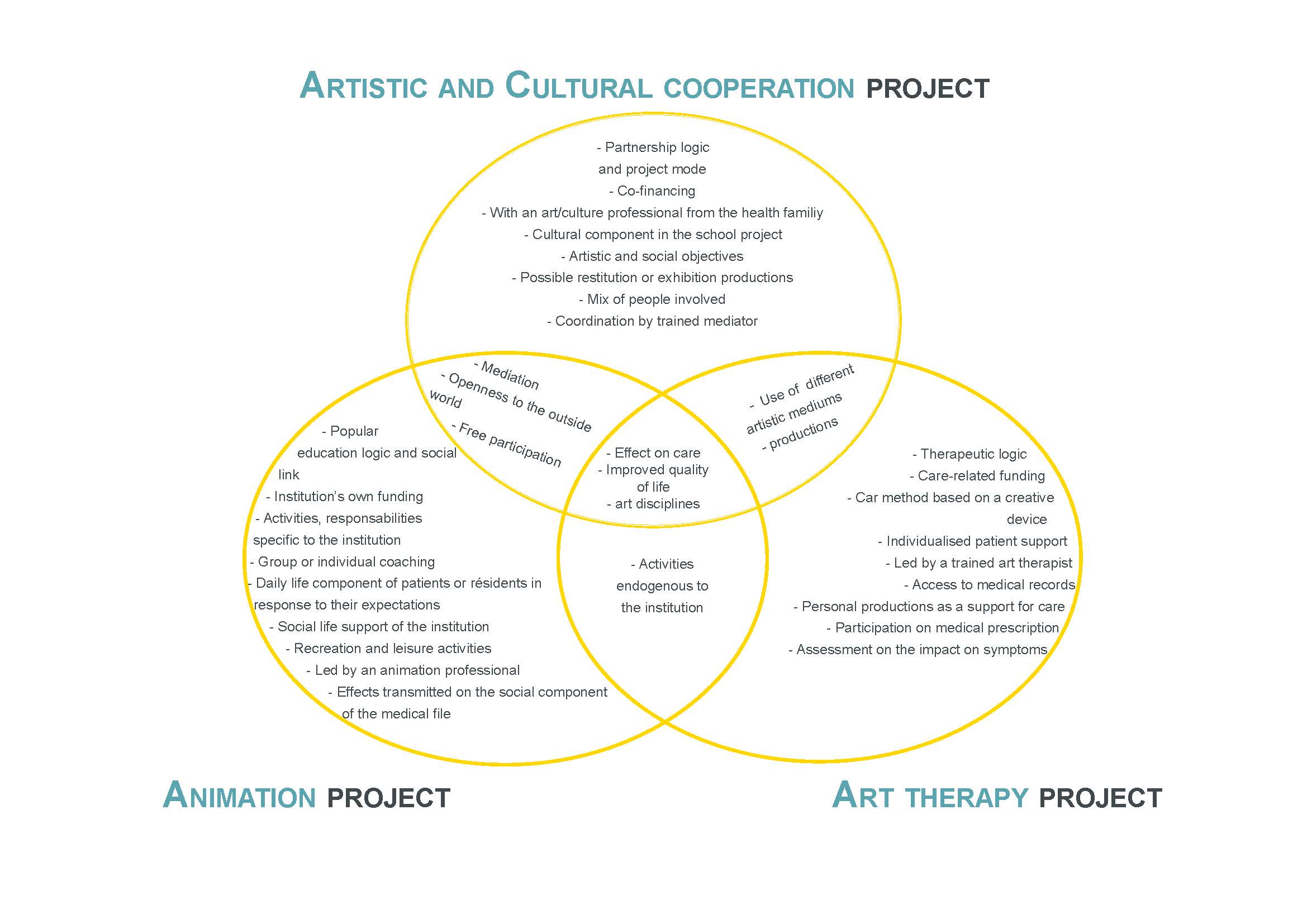 Le Pôle Culture & Santé est une coopérative indépendante qui fait le lien entre les professionnels de la culture et ceux de la santé pour favoriser la création de projets de coopération dans la région Nouvelle-Aquitaine en France. 

Ce schéma représente les points communs et divergents entre les approches de l'art-thérapie, de l'animation socioculturelle et de la coopération entre culture et santé.
Projet Coopération Artistique et Culturelle
- Logique de partenariat et mode projet 
- Co-financement
- Avec un professionnel de l'art/culture issu de la famille de la santé 
- Composante culturelle dans le projet d'école 
- Objectifs artistiques et sociaux 
- productions possibles de restitutions ou d'expositions 
- Mixité des personnes impliquées 
- Coordination par un médiateur formé
- Utilisation de différents supports artistiques 
-Productions
- Médiation 
- Ouverture sur le monde extérieur 
- Participation libre
-Logique thérapeutique
-                 Financements en lien avec les 
	                         soins
                     - Méthodes de soins basées sur 
                                             un dispositif créatif 
- Accompagnement individualisé du patient 
             - Animé par un art-thérapeute formé
                                  -Accès au dossier médical
 - Productions personnelles comme support 
                                                              de soins
- Participation à la prescription médicale 
               - Évaluation de l'impact sur les 
                                            symptômes
-Effet sur les soins 
-Amélioration de la qualité de vie 
- Disciplines artistiques
-Logique d’Education 
        Populaire et lien social 
     - Financement propre de l'institution
  - Activités, responsabilités spécifiques à 
l'institution 
- Coaching collectif ou individuel
-Composante de la vie quotidienne des 
patients ou résidents en réponse à leurs 
   attentes 
    - Soutien à la vie sociale de l'institution 
         - Activités récréatives et de loisirs 
             - Animées par un professionnel de l'animation 
                   - Effets transmis sur la composante sociale                           	de la vie médicale
- Activités endogènes à l'institution
Projet d’Animation
Projet d’Art Thérapie
Source : https://culture-sante-aquitaine.com/
27
Étude de cas : Prescription sociale en matière d'artisanat d'art - une feuille de route d’Irlande du Nord
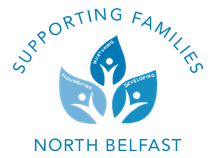 Les résultats parlent d'eux-mêmes :
Quand les choses vont mal maintenant, j'ai tout un groupe de personnes qui m'aident à voir que c'est normal, et que le monde n'est pas contre moi."
"Je me suis redécouvert"
L'approche de partenariat du Healthy Living Centre en matière de soutien aux familles fonctionne comme un parcours de soins holistique à travers 3 niveaux du modèle Hardiker
https://onlinelibrary.wiley.com/doi/abs/10.1111/cfs.12683
Facteur clé "Expérience vécue de mauvaise santé mentale".
https://wellcome.org/news/lets-talk-about-lived-experiences-mental-health-challenges
Programme permettant la participation de "toutes les capacités".
Rôle clé :  Aide/Soutien aux familles
Modules 4-6
Modules 1-3
SFNB cherche à établir des relations de confiance avec les familles qui sont souvent confrontées à des situations compliquées en les mettant en contact avec les services appropriés.
Travaille avec les familles sur une base de 1 à 1 afin d'identifier et de concevoir un plan de soins pour répondre aux besoins spécifiques. Le thème récurrent était "pas de temps pour soi".
Une forme de connaissance distinctive qui s'appuie sur la terminologie existante et s'en écarte subtilement, afin d'intéresser un public plus large.
L’interaction entre eux a permis une expérience sensorielle et créative avec le soutien de leurs pairs.  En abordant la question de l'estime de soi et de la valeur personnelle, elle a redonné le pouvoir aux l'individus
Impression de 
Mandela 

Papier pour Quilling

Boules de bain faites maison
Permettre aux personnes ayant une expérience limitée d'être immergées dès le début et de commencer à développer leur confiance.
Savon maison
Fabrication avec du feutre
Feutrage à l'aiguille
VIDEO : Les prescripteurs sociaux organisent une exposition d'art
Ellie Moseley, chargée de liaison pour la prescription sociale, a découvert que de nombreux patients s'intéressaient aux arts. 

Elle a décidé d'entrer en contact avec des galeries d'art et les patients, par la prescription sociale ont organisé l'exposition d'art "What Lies Behind".
CLIQUEZ ICI
POUR VOIR
Source : https://www.gponline.com/social-prescribing-patients-curate-art-exhibition-leading-cornish-gallery/article/1738119
29
Étude de cas - La nature inspire - Créer de l'art à partir de la nature
Nature Inspires est situé dans le nord-ouest de l'Irlande et organise des ateliers autour de la nature. 

Les ateliers sont conçus sur mesure en fonction des besoins du groupe, notamment :
Fabrication de couronnes de fleurs à partir de fleurs sauvages
Créer des œuvres d'art inspirées par la nature
Raconter des histoires autour du patrimoine de la région
Chercher de la nourriture et créer des thés
Explorer le paysage 

Les ateliers créatifs de ce type sont un excellent moyen de se détendre et de rencontrer de nouvelles personnes.
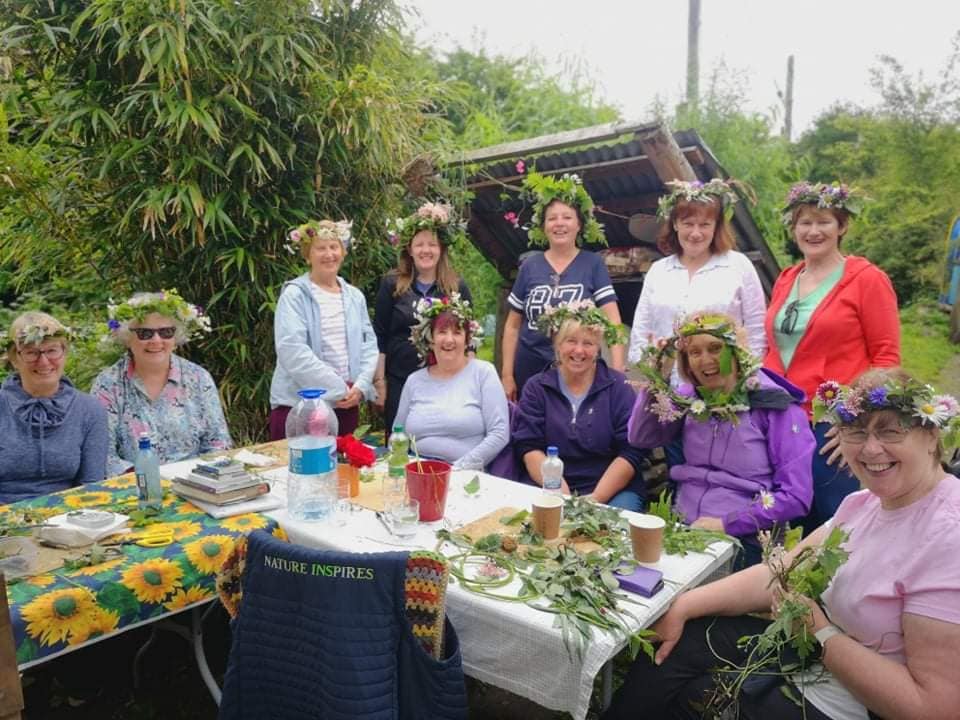 30
Source : https://www.facebook.com/natureisbestflorist.blogspot.ie
Prescription sociale- COMMENT UN CLUB D'ART A AIDÉ UNE DAME À RÉHABILITER SA MAISON
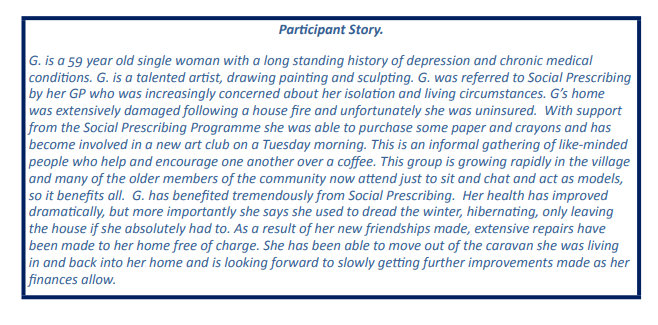 Histoire d’une bénéficiaire

G. est une femme célibataire de 59 ans qui souffre depuis longtemps de dépression et de problèmes médicaux chroniques. G. est une artiste talentueuse, qui dessine, peint et sculpte. G. a été orientée vers le service de prescription sociale par son médecin généraliste qui était de plus en plus préoccupé par son isolement et ses conditions de vie. Le domicile de G. a été gravement endommagée à la suite d'un incendie domestique et, malheureusement, elle n'était pas assurée. Grâce au soutien du programme Socio/Prescription, elle a pu acheter du papier et des crayons et s'est engagée dans un nouveau club d'art le mardi matin. Il s'agit d'un rassemblement informel de personnes partageant les mêmes idées qui s'entraident et s'encouragent autour d'un café. Ce groupe s’est développé rapidement dans le village et de nombreux membres plus âgés de la communauté y participent : s'asseoir, discuter et servir de modèles, cela profite à tous. 
G. a énormément bénéficié de la prescription sociale. Sa santé s'est améliorée de façon spectaculaire, mais surtout, elle dit qu'elle passait l'hiver à hiberner, ne sortant de chez elle que si elle devait absolument le faire. Grâce aux nouvelles amitiés qu'elle a nouées, des travaux de réparation importants ont été effectués gratuitement dans sa maison. Elle a pu quitter la caravane dans laquelle elle vivait et revenir vivre chez elle. Elle espère que d'autres améliorations seront apportées au fur et à mesure que ses finances le lui permettront.
L'histoire de cette bénéficiaire montre l'impact que peut avoir la prescription sociale et les avantages qu'elle peut avoir à grande échelle. 

Donegal Social Prescribing a réalisé un bilan de leur programme pilote qui a eu lieu en 2015. Ce témoignage est l'un de ceux qui figurent dans ce rapport
Vous pouvez lire le rapport complet ici :https://www.hse.ie/eng/services/list/4/mental-health-services/nosp/research/reports/donegal-social-prescribing-evaluation.pdf
31
Vidéo : comment les arts peuvent aider à traiter la douleur chronique et le déclin cognitif
"Des activités comme aller dans des musées, des galeries, au théâtre, à des concerts... Nous constatons également que ces activités sont associées à un risque moindre de développer une démence".

Dans cette vidéo, Daisy Fancourt, docteur en psychoneuroimmunologie et associée de recherche principale à l'University College London, détaille l'effet des arts sur notre bien-être, la corrélation entre la lecture de romans et la santé et la manière dont les arts peuvent traiter les douleurs chroniques et le déclin cognitif.
CLIQUEZ ICI
POUR VOIR
Source : https://youtu.be/_iBaF7y9msQ
32
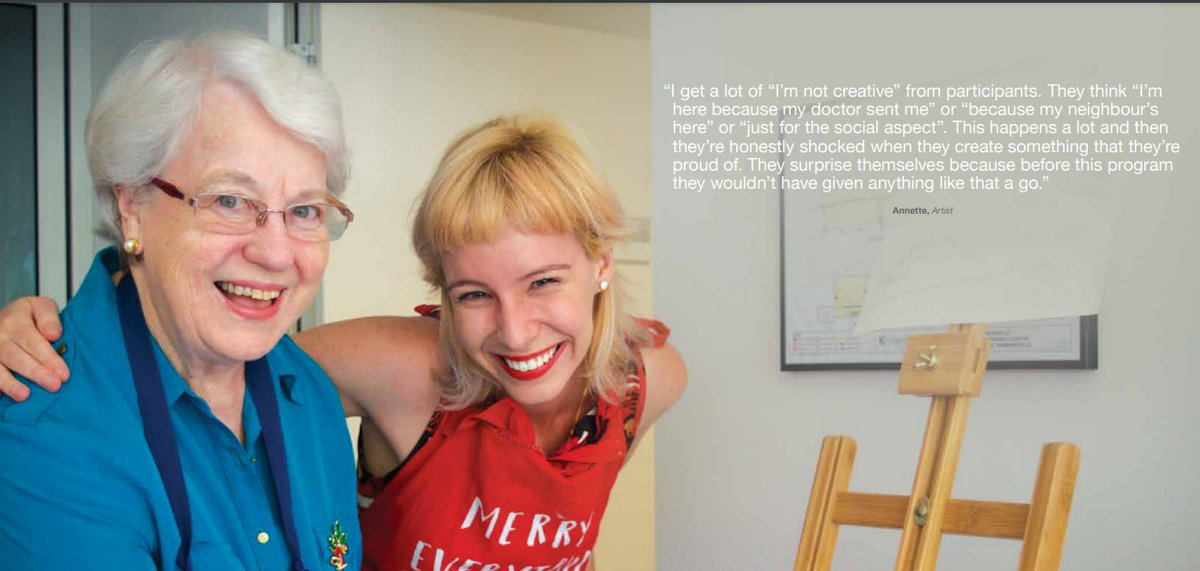 Inspirons-nous de l'Australie : L’Art sur ordonnance
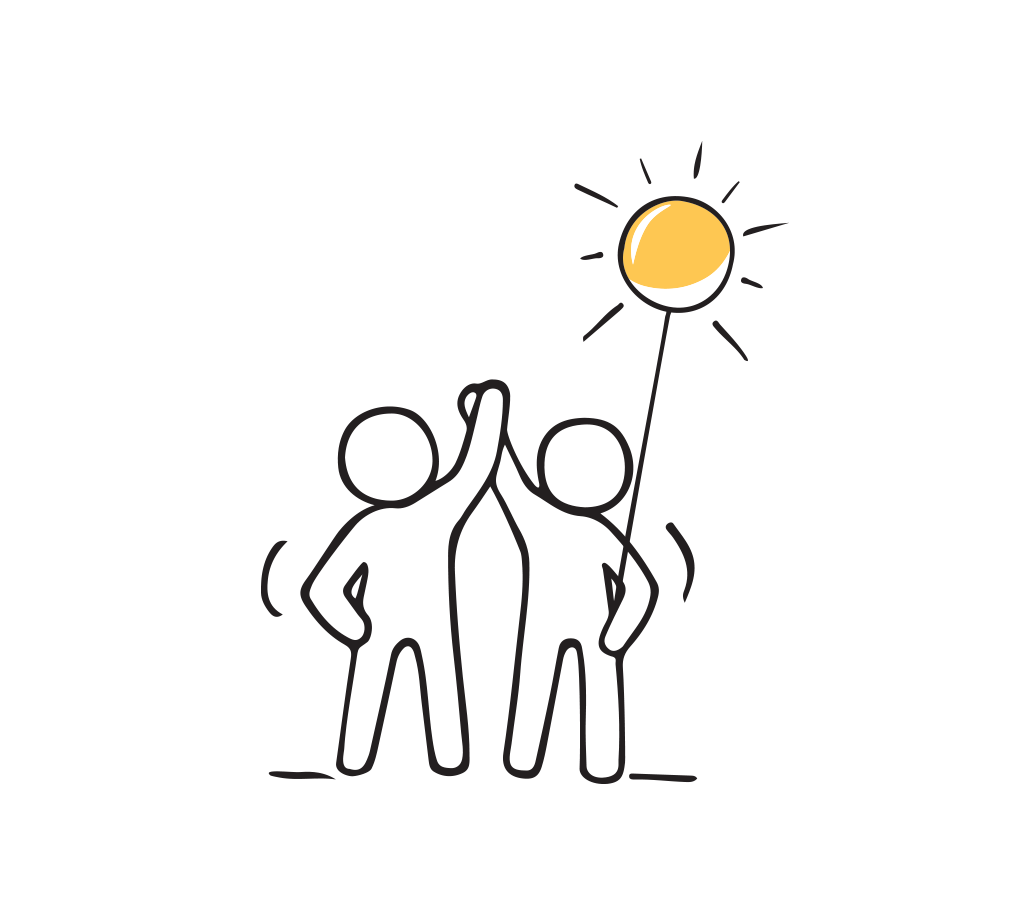 L'art sur ordonnance est un programme amusant, engageant et pratique dans lequel des artistes expérimentés travaillent avec de petits groupes pour aider les patients à explorer leur propre créativité et à acquérir de nouvelles compétences, tout en se concentrant sur des besoins spécifiques en matière de santé et de bien-être. Bien que ce projet soit destiné aux personnes âgées, il peut également s'appliquer à tous les âges.
Source : https://www.hammond.com.au/arts-on-prescription-sector-guide/file
33
La profession médicale a parcouru un long chemin pour reconnaître les bienfaits de l'art sur la santé. J'espère qu'un jour, les arts seront considérés comme aussi importants dans la vie de chacun que le fait de respirer de l'air frais, de manger des aliments sains et de faire de l'exercice physique.
"
"
Renée Phillips
Renée Phillips a fondé The Healing Power of ART & ARTISTS en 2015. Elle est fondatrice et directrice de Manhattan Arts International www.ManhattanArts.com.
34
Étude de cas - Ateliers d'artisanat, inspirez-vous de Let's Craft NI
Let's Craft NI travaille avec des orgnisations locales et des associations de femmes dans toute l'Irlande du Nord. Ils proposent une série de programmes de santé et de bien-être par le biais de l'artisanat. Leurs programmes soutiennent la santé mentale et la pleine conscience, tout en encourageant la créativité et l'apprentissage tout au long de la vie. L'artisanat et le travail manuel présentent de nombreux avantages pour la santé, et la recherche a prouvé leurs effets positifs sur celle-ci, y compris sur la santé mentale.Les programmes d'artisanat de Let's Craft NI sont conformes aux 5 étapes recommandées pour une santé mentale positive. Leurs activités sont conçues pour renforcer la confiance, améliorer les compétences et l'apprentissage, donner un sentiment de réussite et encourager la pleine conscience et le bien-être.
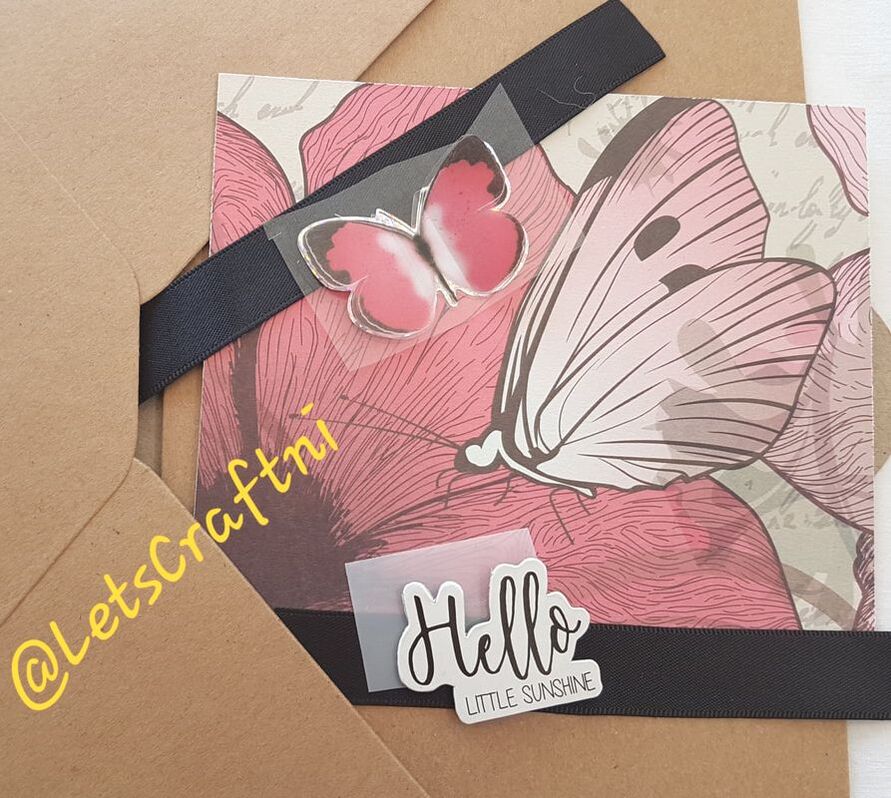 Source : https://www.letscraftni.com/womens-organisations.html
35
Document de recherche - L'utilisation des arts comme forme de prescription sociale - La lumière dans les endroits sombres
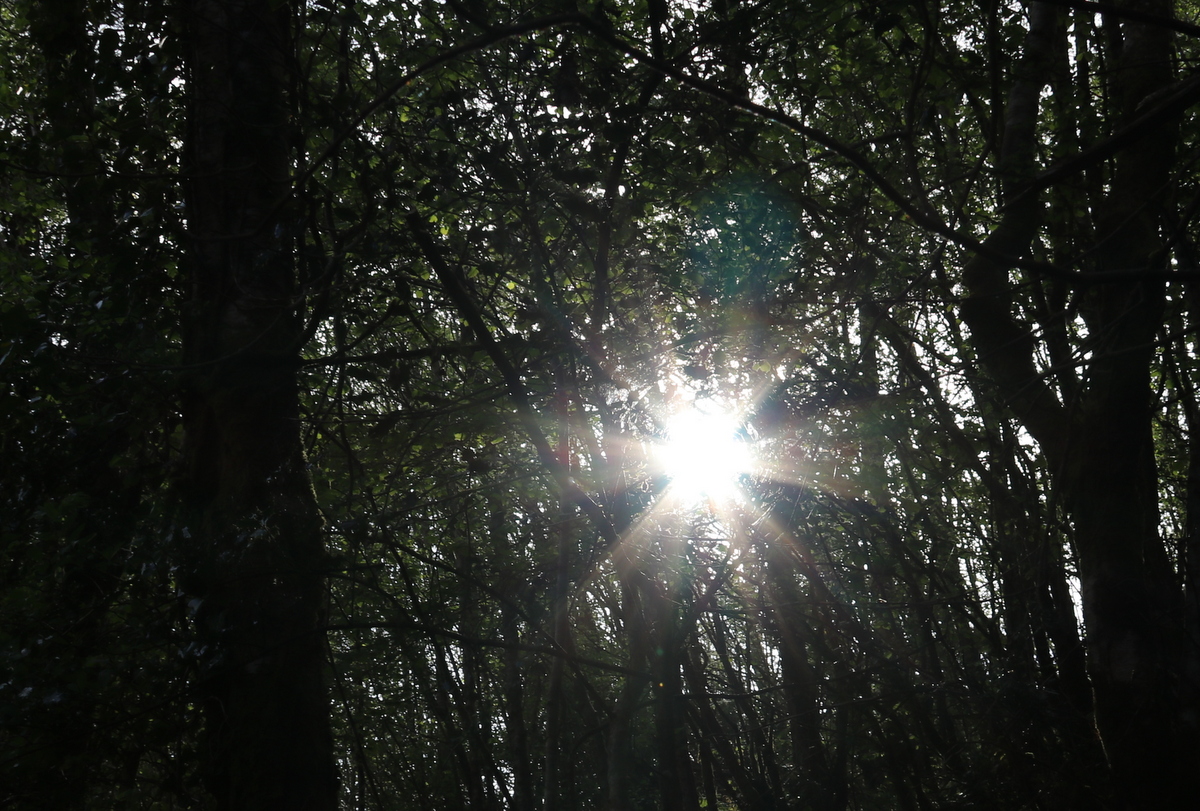 ’La lumière dans les endroits sombres’ (Light in dark places) : exploration des données qualitatives d'une étude longitudinale utilisant les arts créatifs comme une forme de prescription sociale.

Les réactions des participants montrent que le programme a apporté une série d'avantages personnels et sociaux rarement pris en compte ou explorés dans les études comparatives. L'analyse suggère que les participants ont été en mesure d'autogérer certains aspects de leur état de santé et ont pu progresser vers une meilleure santé physique et/ou mentale.
Source:www.tandfonline.com/doi/full/10.1080/17533015.2018.1490786
36
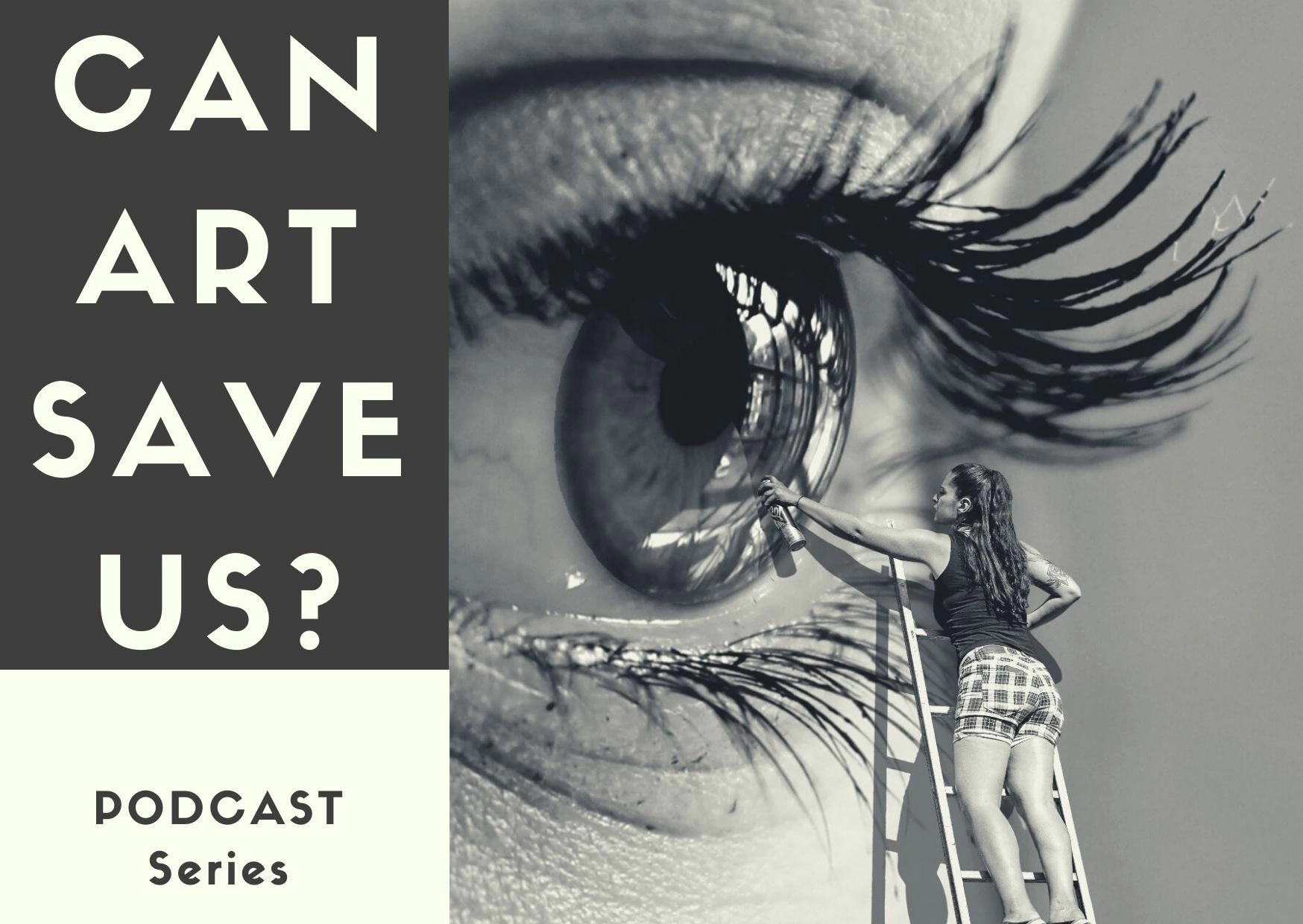 Vous souhaitez en savoir plus ?
L'art peut-il nous sauver ?  est un podcast qui présente des artistes primes et divers sur le rôle de la curiosité et du courage dans leur vie et leur travail, et sur la manière dont ces aspects offrent des avantages en termes de bien-être pour nous tous.

https://canartsaveus.podbean.com/
37
Une prescription de culture et de théâtre
Dans cette section, nous examinerons quelques exemples de prescription sociale dans des domaines plus larges de la culture, notamment le théâtre.
Prescription sociale et culture sur ordonnance
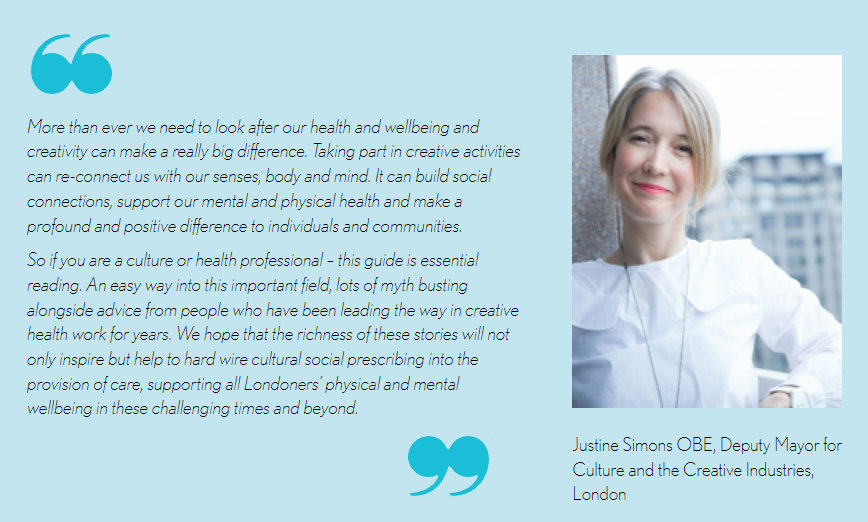 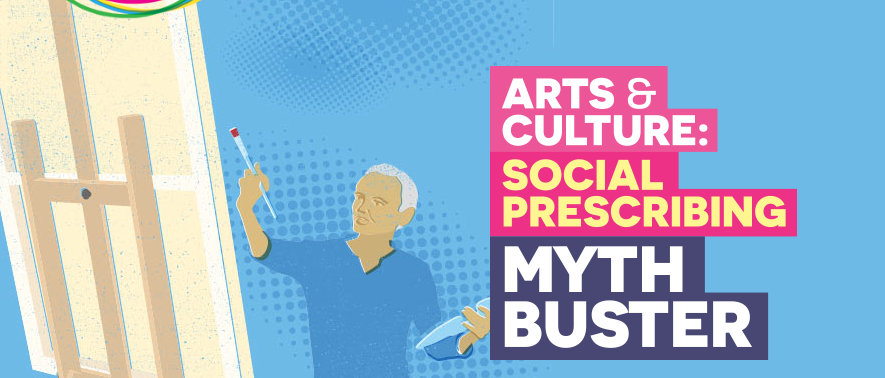 Plus que jamais, nous devons nous préoccuper de notre santé et de notre bien-être, et la créativité peut faire une grande différence. Prendre part à des activités créatives peut nous reconnecter avec nos sens, notre corps et notre esprit. Elle peut créer des liens sociaux, favoriser notre santé mentale et physique et faire une différence réelle et positive pour les individus et les communautés. Donc, si vous êtes un professionnel de la culture ou de la santé, ce guide est une lecture essentielle. Il permet d'entrer facilement dans ce domaine, de briser de nombreux mythes et de bénéficier des conseils de personnes qui, depuis des années, ouvrent la voie en matière de santé créative. Nous espérons que la richesse de ces histoires ne sera pas seulement une source d'inspiration mais qu'elle aidera à intégrer la prescription culturelle et sociale dans la prestation de soins, afin de soutenir le bien-être physique et mental de tous les Londoniens en ces temps difficiles et au-delà
Justine Simons OBE (Officier de l’Empire britannique), adjointe au maire pour la culture et les industries créatives, Lordon
Culture on Prescription est un site web entièrement consacré aux arts et à la culture pour la prescription sociale. Vous pouvez télécharger leur "Myth Buster" et en savoir plus sur leur site web : https://cultureonprescription.org.uk/
39
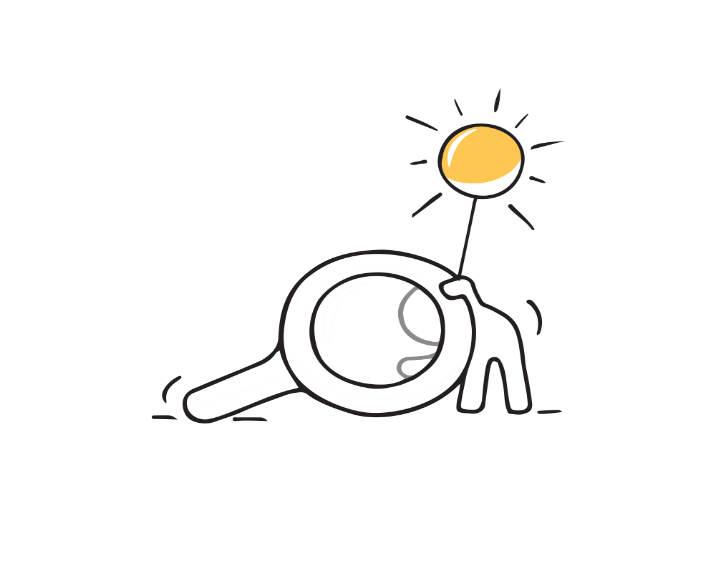 Étude de cas - Compagnons culturels
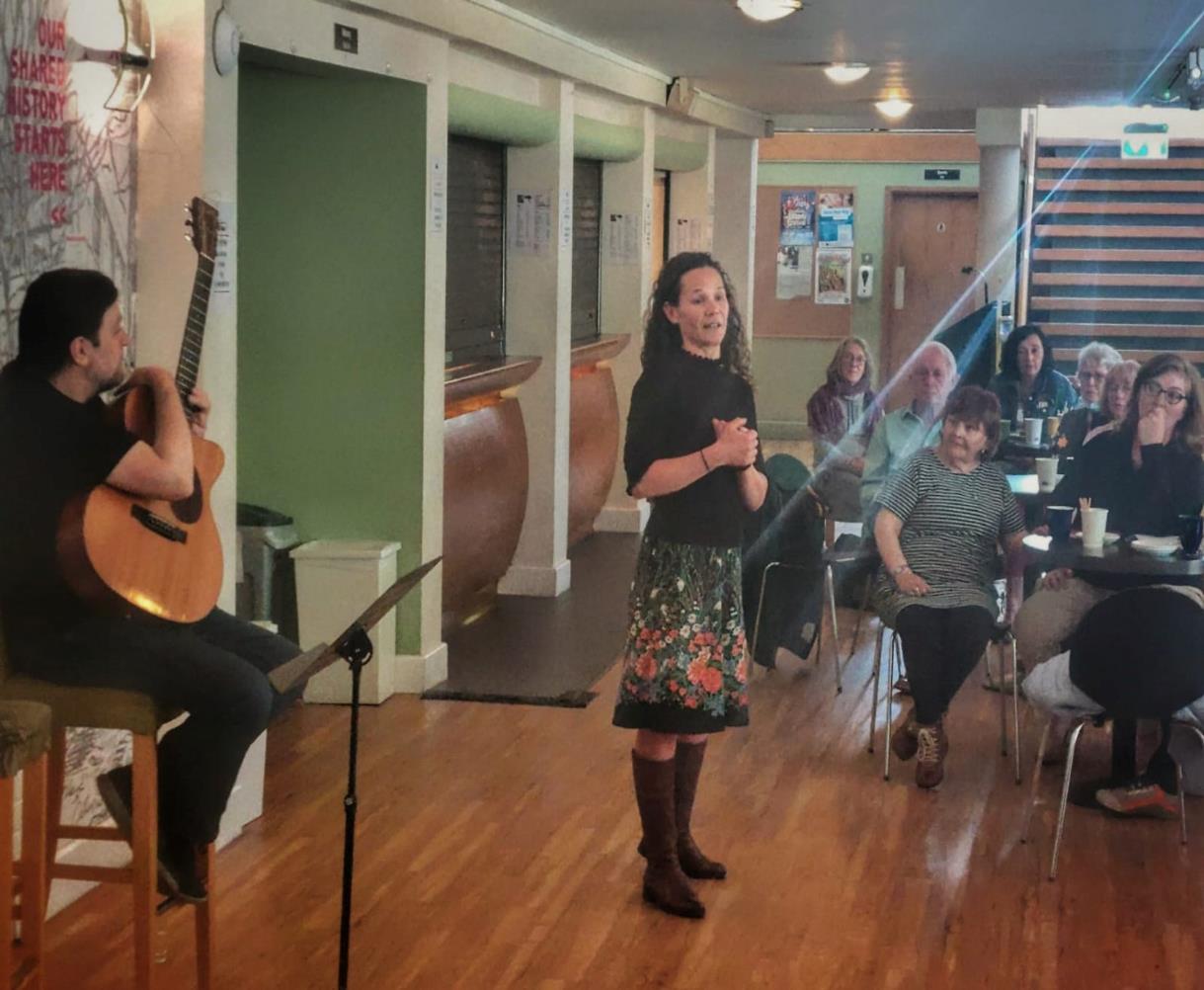 Le Hawk's Well est un théâtre de 340 places situé à Sligo, dans le nord-ouest de l'Irlande. Hawk's Well Cultural Companions est une initiative mise en place en 2019 dans le but d'offrir plus d'opportunités aux personnes âgées de s'engager dans la scène culturelle et artistique de Sligo en mettant en place un réseau de personnes qui s'accompagnent mutuellement à des événements culturels au théâtre.

Cultural Companions est un réseau de personnes partageant les mêmes centres d'intérêt pour les arts et la culture, qui peuvent s'accompagner mutuellement à des événements culturels. C'est un excellent moyen de rencontrer de nouvelles personnes partageant les mêmes intérêts.
Source : Compagnons de la culture - Hawk's Well Theatre Sligo (hawkswell.com)
40
La prescription sociale à la bibliothèque au Royaume-Uni
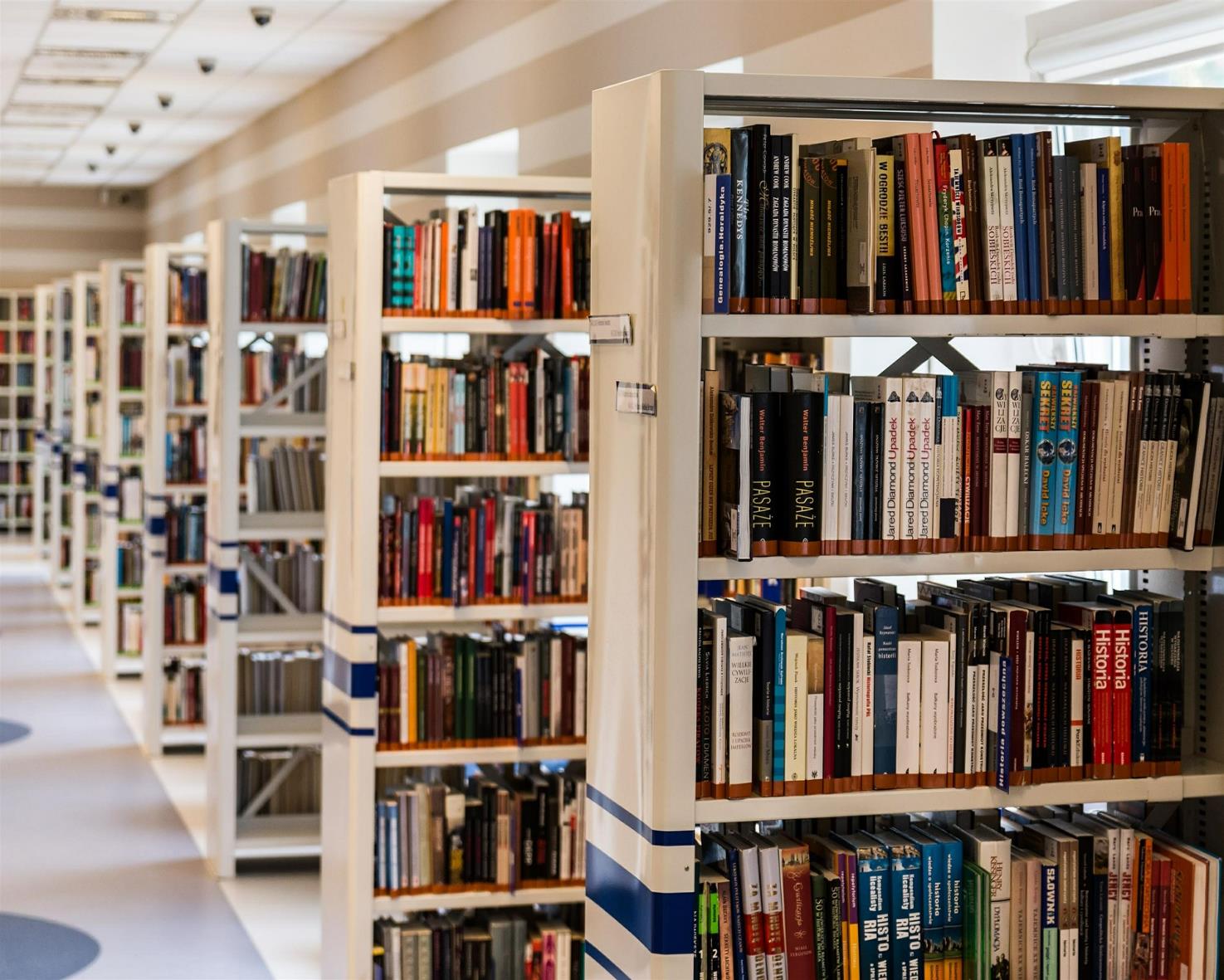 De nombreuses bonnes pratiques de prescription sociale proviennent du Royaume-Uni. Dans l'Essex, le programme Connect Well in Essex a formé des bibliothécaires et des bénévoles pour orienter les gens directement vers des activitéset groupes locaux. Suffolk Open Space est une intiative où vous pouvez rencontrer de nouvelles personnes, discuter et vous faire de nouveaux amis.
Crédit photo Michael Jarmoluck - Pixabay
Source : https://socialprescribingacademy.org.uk/the-power-of-the-arts-and-social-activities-to-improve-the-nations-health/ , NHS England " La prescription sociale à la bibliothèque
41
La prescription sociale à la bibliothèque au Royaume-Uni
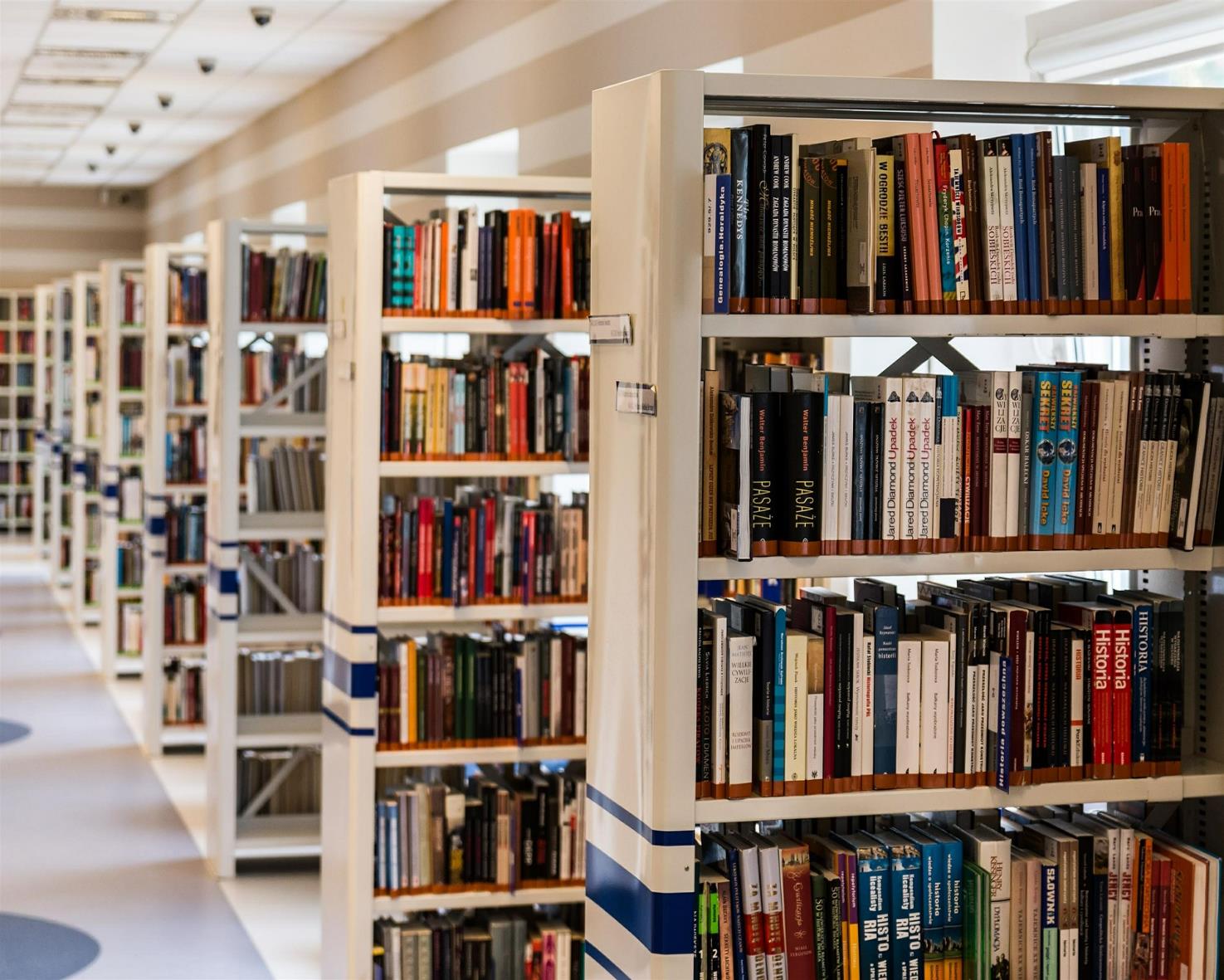 Le service "Books on Prescription" est disponible dans de nombreuses bibliothèques publiques au Royaume-Uni. 

Il s'agit de conseils de lecture pour les jeunes qui luttent contre l'anxiété ou la dépression ou pour les adultes qui vivent avec une affection particulière de longue durée. Ces conseils porposent souvent des clubs de lecture où vous pouvez discuter d'expériences communes et explorer diverses solutions.
Crédit photo Michael Jarmoluck - Pixabay
Source : https://socialprescribingacademy.org.uk/the-power-of-the-arts-and-social-activities-to-improve-the-nations-health/
42
Une prescription de musique et de danse
Dans cette section, nous explorerons le pouvoir et le potentiel de la musique et de la danse comme outil la prescription sociale.
Le lien entre la musique et le bien-être
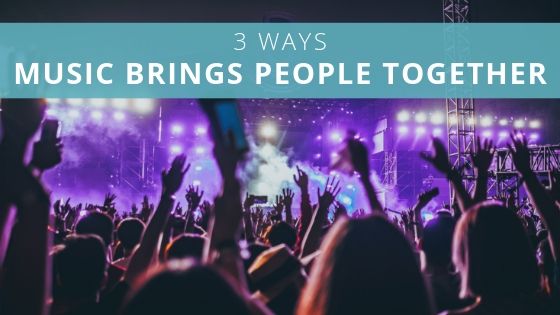 Nous connaissons tous l'impact positif que la musique peut avoir sur notre humeur, mais cet article va plus loin et examine les façons dont la musique peut créer des liens. 

Creative Community for Peace a rédigé un article qui explore trois façons dont la musique peut rapprocher les gens :

La musique est un moyen d'exprimer et de partager des émotions.
La musique permet aux gens de se retrouver autour d'une même expérience
La musique est un moyen de partager notre propre culture et de découvrir celle des autres.
3 manières dont la 
MUSIQUE RAPPROCHE LES GENS
Lisez l'article complet ici : https://creativecommunityforpeaceblog.com/3-ways-music-brings-people-together/
44
Étude de cas - Le Grand Tour de Waltz 3 JOURS de résidence artistique
Pendant 3 jours, l'EHPAD (Etablissement d'hébergement pour personnes âgées dépendantes) de Cerizay La Cressonnière a accueilli l'équipe du "Grand Tour de Valse", projet chorégraphique et musical initié par la Compagnie Aléa Citta, dans le prolongement du compagnonnage avec l'association Voix & Danses.

Ce projet s'est inscrit dans la démarche liant culture et santé menée par l'association Voix & Danses et bénéficie du soutien de la Conférence des financeurs, de l'Agglo2B, et de la DRAC via le contrat d'action territoriale d'éducation artistique et culturelle.
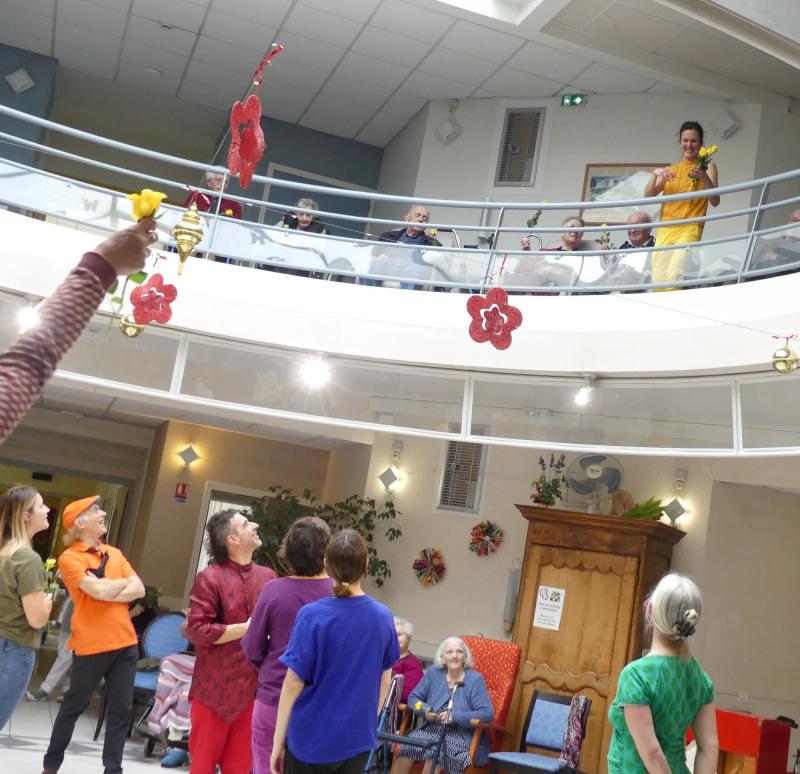 Source : https://culture-sante-aquitaine.com/vos-projets/le-grand-tour-de-valse-cie-alea-citta-association-voix-danses-212/
45
Étude de cas - Earthsong Camps
Earthsong Camps a pour but de créer un environnement qui permet aux gens de se connecter avec eux-mêmes et avec les autres d'une manière positive à travers le partage de la musique, du mouvement, de la sagesse nouvelle et ancienne et d'un mode de vie sain. Earthsong Camps encourage un sentiment de créativité ludique et “sauvage” et une conscience spirituelle paisible, en explorant de merveilleuses musiques, chansons et danses de nombreuses cultures.

La pensée d’Earthsong Camps est que, lorsqu'on nous donne le temps et l'espace de ralentir et de nous concentrer sur ce qui nous nourrit, nous sommes plus à même de remarquer ce qui est appréciable chez nous et chez les autres.
CLIQUEZ -ICI
POUR VOIR
Plus d'informations : https://www.earthsong.ie/
46
Étude de cas - Musique et prescription sociale, une pause musicale
Chaque mois, aux Ateliers Cord'Ages de Poitiers, les personnes en perte d'autonomie rencontrent des musiciens pour une Pause Musicale. Il s'agit d'un rendez-vous régulier qui leur permet de découvrir de nouvelles sensations et de réveiller des émotions enfouies. 

La musique vient toucher la sensibilité de chacun pour créer une expérience individuelle et collective : des moments précieux pour tisser du lien social et vibrer à l'unisson.

La pause musicale est rendue possible par un partenariat entre un prestataire de santé, Les Ateliers Cord'âges, et un prestataire culturel, l'Orchestre de Chambre Nouvelle-Aquitaine.
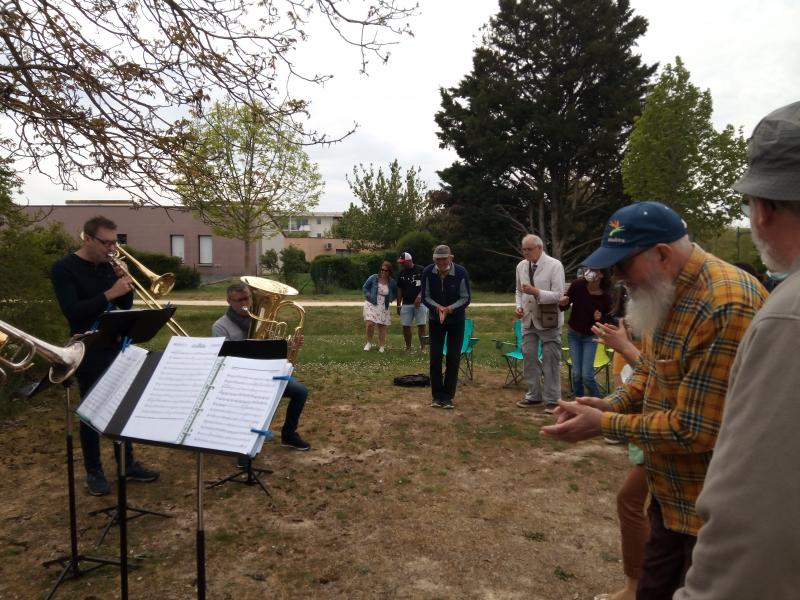 Source : https://culture-sante-aquitaine.com/vos-projets/la-pause-musicale-183/
47
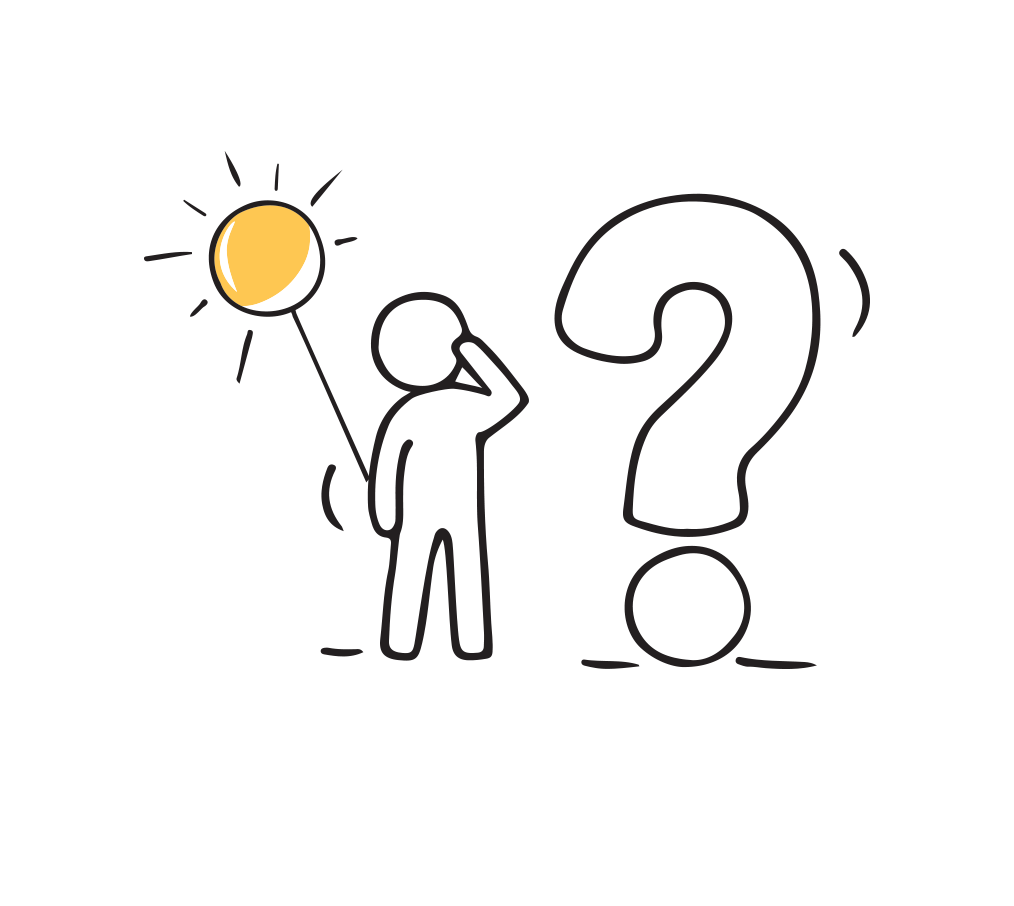 Ressources et outils pour les organisations culturelles
Dans cette section, nous allons examiner quelques idées que vous pouvez utiliser pour les ateliers et les groupes. 
Cela peut être un moyen facile de briser la glace et d'interagir avec les autres si les gens ont une activité sur laquelle se concentrer. Nous vous suggérons d'essayer chacune de ces activités vous-même d'abord, puis de réfléchir à celles qui fonctionneraient le mieux dans votre cadre de travail social ou culturel.
Ressource - site web Art is fun
Art is Fun est un site Web proposant une offre pour tous, du débutant complet au passionné d'art. En fait, il s'agit d'un site Web destiné à l'esprit créatif.
Vous pouvez choisir parmi une variété de tutoriels dans une gamme de styles différents.
Ce site web vous fournira des heures de ressources gratuites pour vos groupes ou pour vous-même. 
https://www.art-is-fun.com/
Vous pouvez ajouter un peu de prescription sociale à votre travail en encourageant les gens à faire le "Cultural 5".
exercice créatif : 
Faites le “cultural 5”
Des recherches ont montré que les arts et la culture jouent un rôle important dans notre santé, selon l'Organisation mondiale de la santé (OMS).
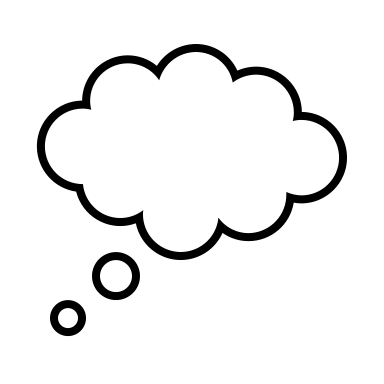 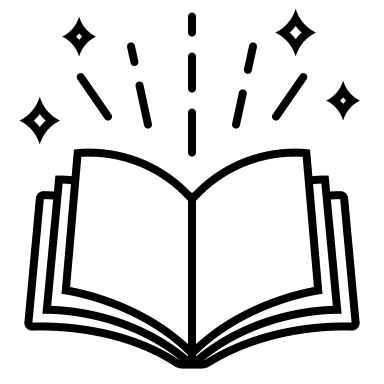 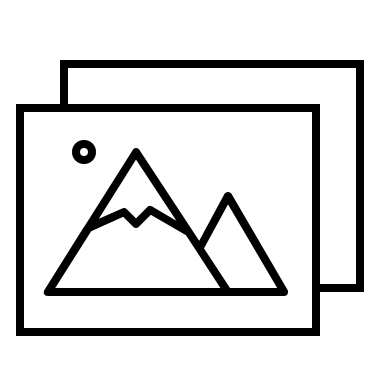 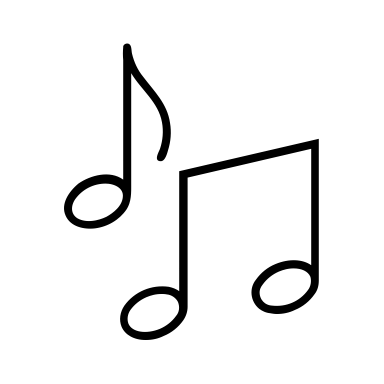 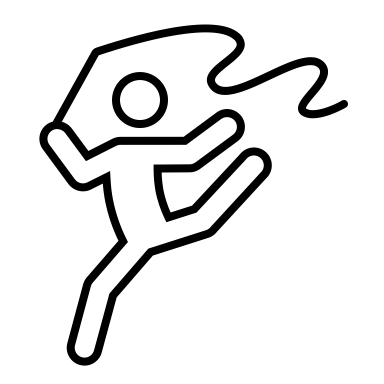 Musique - Trouvez un son ou une musique qui correspond à votre humeur. Ressentez les vibrations et laissez sortir vos émotions.
Mouvement - Exprimez votre humeur et vos émotions à travers l'espace physique.
Visualisez - Fermez les yeux et imaginez une image. Ou prenez un crayon et dessinez quelque chose.
Récit - Utilisez tous vos sens pour décrire/écrire 3 choses qui vous sont arrivées aujourd'hui.
Connectez-vous à votre environnement - Traitez-le comme un musée, prenez des photos et capturez la beauté.
EXERCICE CREATIF- Hirameki Art
Le Hirameki est une technique de peinture amusante qui stimule l'imagination. Vous aurez besoin de peinture acrylique, de stylos, de crayons ou de crayons de couleur et de papier.
Dressez sur une feuille 
séparée la liste de 3 de vos plus grands "superpouvoirs".
" Les 'superpouvoirs' [sont] des ressources intérieures 
que nous oublions souvent [et sont] des forces auxquelles nous pouvons 
faire appel. "
Trempez votre pinceau dans la peinture et créez des traits, ou des taches, sur votre papier, sans aucun contrôle et en laissant votre pinceau et votre main s'exprimer. Laissez sécher votre peinture
Reprenez votre tableau et, en utilisant les points forts que vous avez énumérés, choisissez pour chaque mot un trait ou 
une tache qui, selon vous, le représente le mieux.
À l'aide d'un stylo, ou d'un crayon, dessinez les parties du corps humain ou animal qui donneront vie à ce mot et, une fois que vous aurez terminé, donnez-lui un nom.
ENFIN - Prenez une photo et gardez-la dans votre téléphone. Ainsi, la prochaine fois que vous vous sentirez anxieux, vous pourrez la regarder pour vous rappeler de vos superpouvoirs !
video pour en savoir plus sur le Hirameki
Hirameki signifie "éclair d'inspiration".
CLIQUEZ ICI POUR VOIR
Source : https://www.abc.net.au/everyday/space-22-improving-mental-health-through-creative-arts/101052564
EXERCICE CRÉATIF : Coloriage en pleine conscience
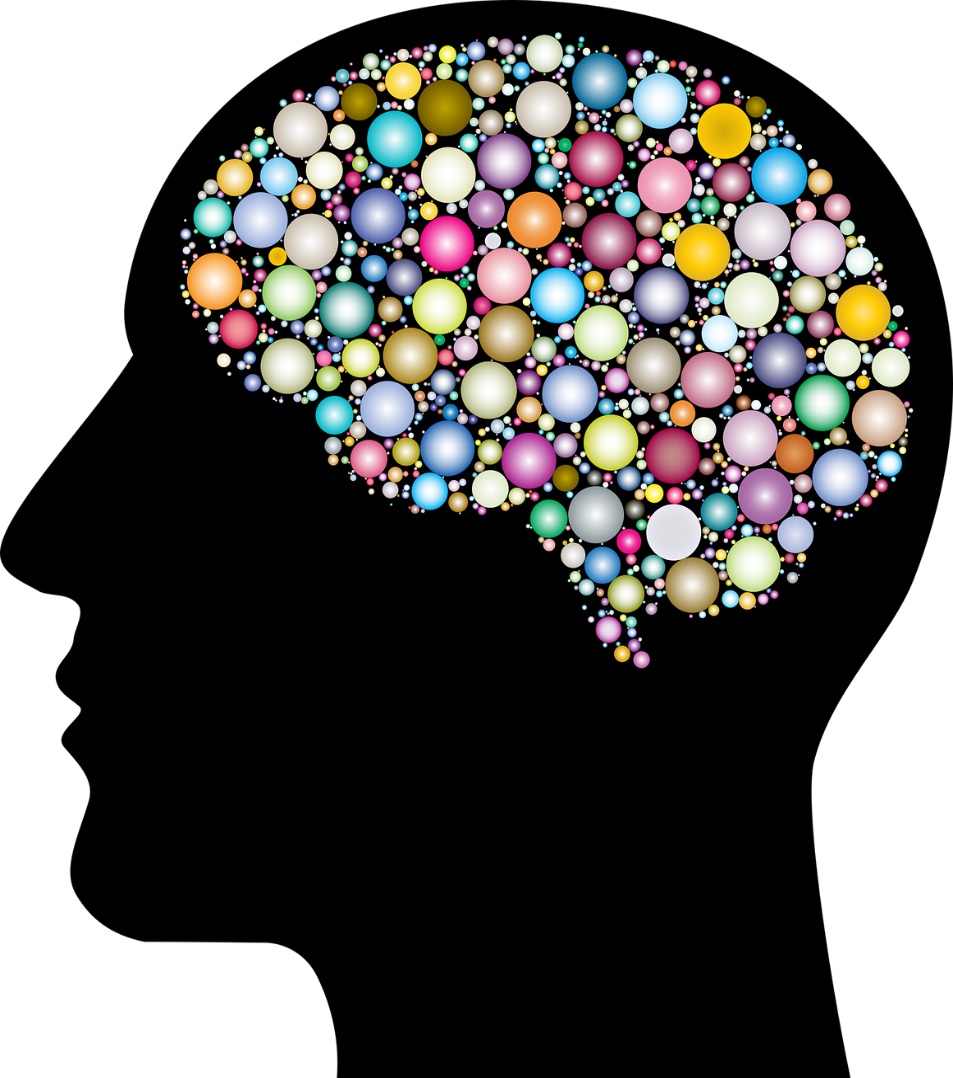 Le coloriage de pleine conscience est devenu très populaire ces dernières années.
C'est un excellent moyen pour les gens de se déconnecter et de se détendre, et cela peut aussi aider à concentrer l'esprit. 

Il existe un certain nombre de sites Web qui proposent des dessins téléchargeables gratuitement, ce qui peut constituer une excellente ressource pour une séance de relaxation en groupe :
https://intrinsiconline.com/pages/printables
https://www.twinkl.ie/resource/us-t-c-1551-mindfulness-coloring-pages-bumper-activity-pack
Crédit photo Gordon Johnson - Pixabay
Activité de groupe : Créer un groupe de tricotage - Vidéo
En fonction de votre travail social/culturel, vous pouvez envisager de créer un groupe de tricotage. Cette courte vidéo vous donnera toutes les informations dont vous avez besoin.

Les groupes d'intérêt commun sont un excellent moyen de faire connaissance avec les gens d’une région, de se faire des amis et de partager des compétences.
CLIQUEZ SUR
POUR VOIR
Source : https://www.abc.net.au/everyday/space-22-improving-mental-health-through-creative-arts/101052564
Activité de groupe : création d'un club de lecture
Un club de lecture est un excellent moyen de rencontrer de nouvelles personnes et de se faire des amis. Pour commencer, vous pouvez contacter votre bibliothèque ou votre centre social de proximité pour voir s'ils peuvent vous laisser accueillir le club dans leurs locaux. Certains clubs de lecture organisent à tour de rôle des réunions chez leurs membres.

Il suffit de deux personnes pour créer un club de lecture, qui peut ensuite se développer.
Voici un post très intéressant de Penguin Publishing, qui vous donnera quelques informations supplémentaires :
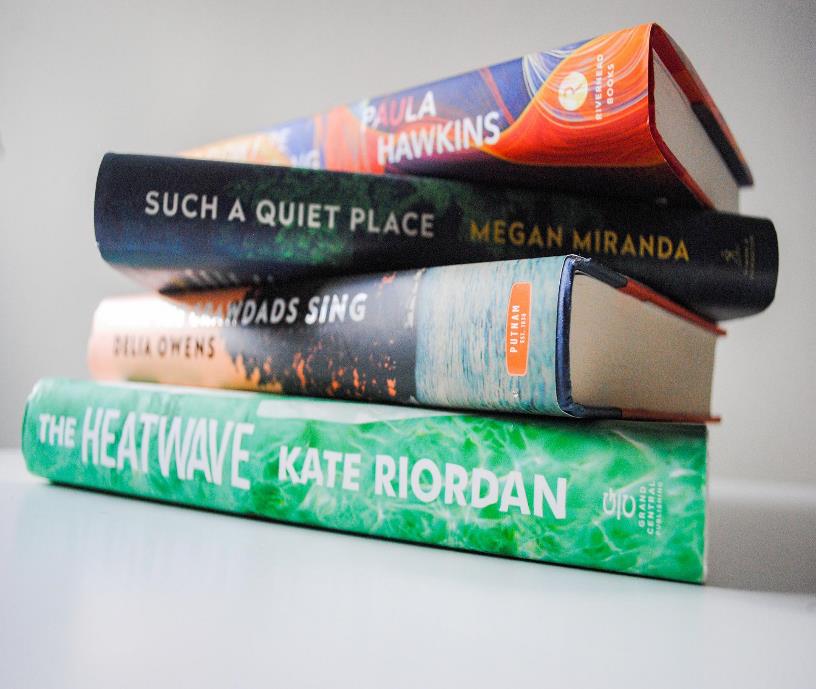 https://www.penguinrandomhouse.com/book-clubs/getting-started/
Crédit image rickstefanie - Pixabay
Activité de groupe : création d'un collectif créatif
Les centres sociaux-culturels pourraient créer un collectif créatif. Ce serait un excellent moyen de promouvoir l'apprentissage par les pairs et d'encourager les liens au sein du groupe. L'idéal serait que chaque personne ait son propre domaine d'intérêt ou d'expertise et partage ses compétences avec le groupe. 
Les activités collectives, en fonction des compétences des membres, peuvent inclure : 
Décoration de gâteaux
Peinture
Travail du bois
Chant
Danse
Théâtre
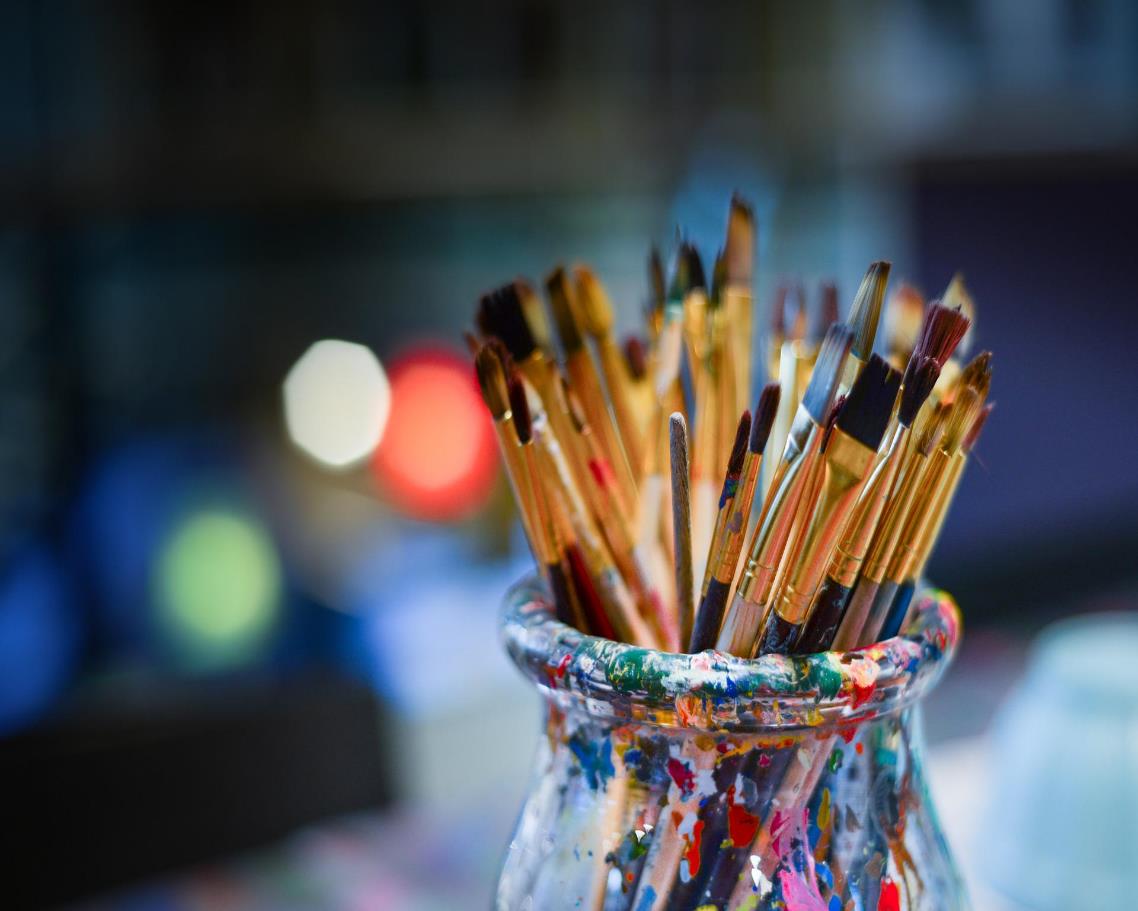 Crédit image - Skitterphoto - Pixabay
Pour en savoir plus sur la création d'un collectif créatif, cliquez ici :https://www.artclubbers.com/blog/2020/6/3/start-a-creative-collective
Source : https://www.penguinrandomhouse.com/book-clubs/getting-started/
Idées à retenir et planification
C'est l'occasion pour vous de réfléchir à notre ressource et de répondre à quelques questions brèves.
Quels sont les principaux enseignements que vous tirez de cette présentation ?
Vous sentez-vous mieux armé et envisagez-vous d'utiliser votre local comme un point de rendez-vous pour les groupes de prescription sociale ?
Envisageriez-vous d'utiliser l'une des activités décrites dans votre travail ?
Cette ressource vous a-t-elle fait réfléchir davantage aux avantages de l'art et de la culture dans la prescription sociale ?
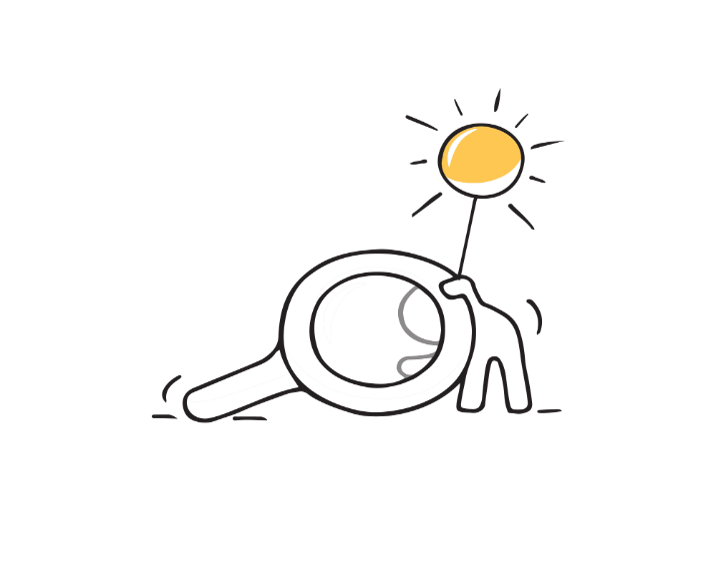 58
D'autres liens intéressants à explorer...
Université de Liverpool The Art of Social Prescribing : Informer la politique sur les interventions créatives dans les soins de santé mentale

L'Organisation mondiale de la santé souligne le lien entre les arts et la santé mentale

Découvrez d'autres activités artistiques et culturelles pour votre santé et votre bien-être : g.co/artshealth
Merci pour votre intérêt porté à notre cours d'introduction à la prescription sociale pour les éducateurs des services sociaux et culturels.
Vous pouvez en apprendre plus sur le projet Activate sur le site web www.socialprescribers.eu.